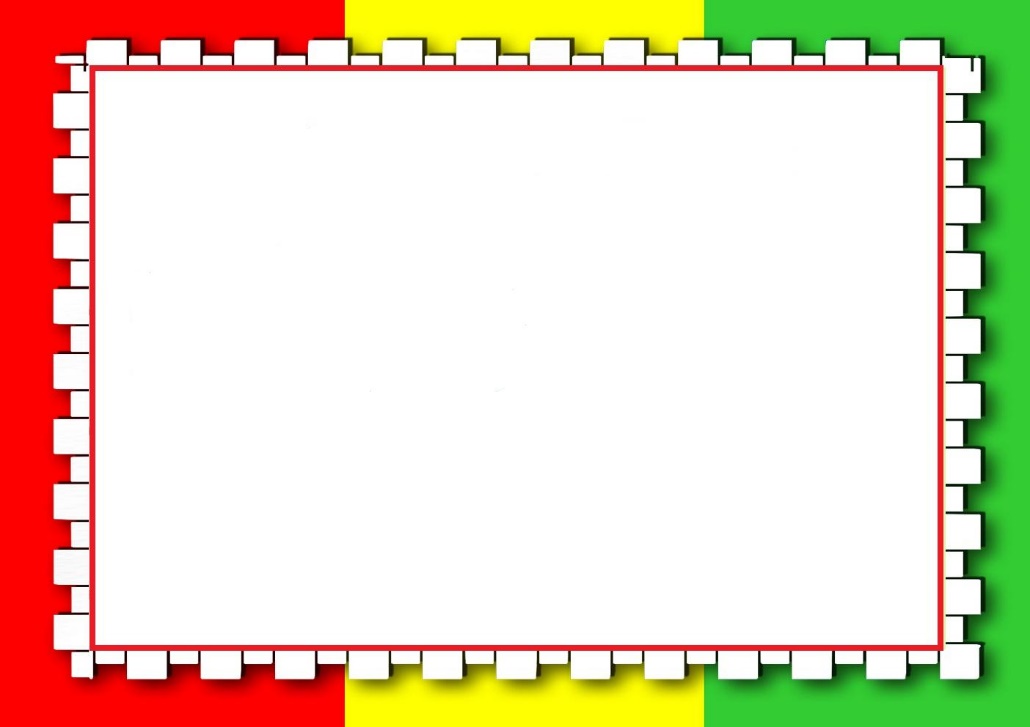 Нескучные уроки ПДД
для детей с ограниченными возможностями здоровья
(6 - 7 лет)

Обучающий материал подготовили: 
Инструктор по физической культуре высшей квалификационной категории
ГБОУ СОШ № 10 СП д/с «Лучик» г.о. Кинель
 Чекмарева Татьяна Васильевна
 воспитатель высшей квалификационной категории
ГБОУ СОШ № 10 СП д/с «Лучик» г.о. Кинель
Пичкурова Светлана Радиковна
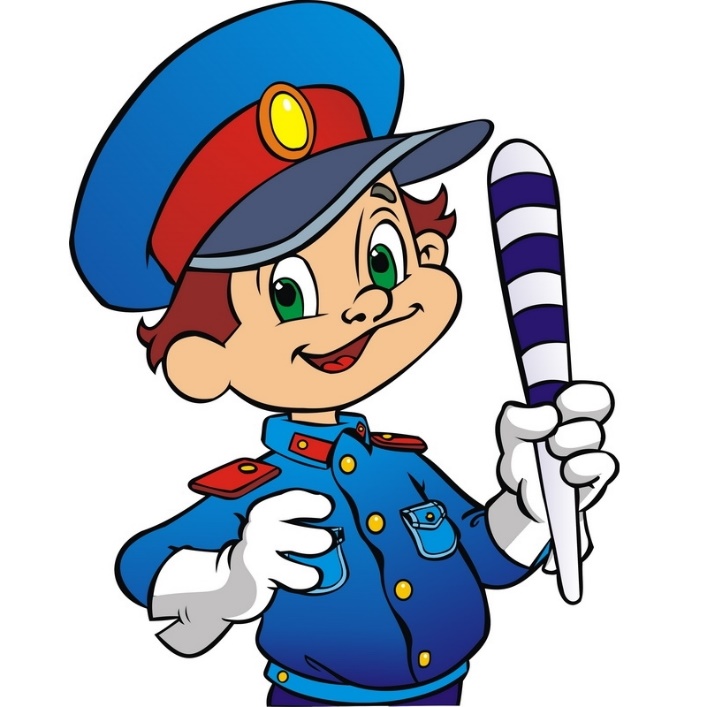 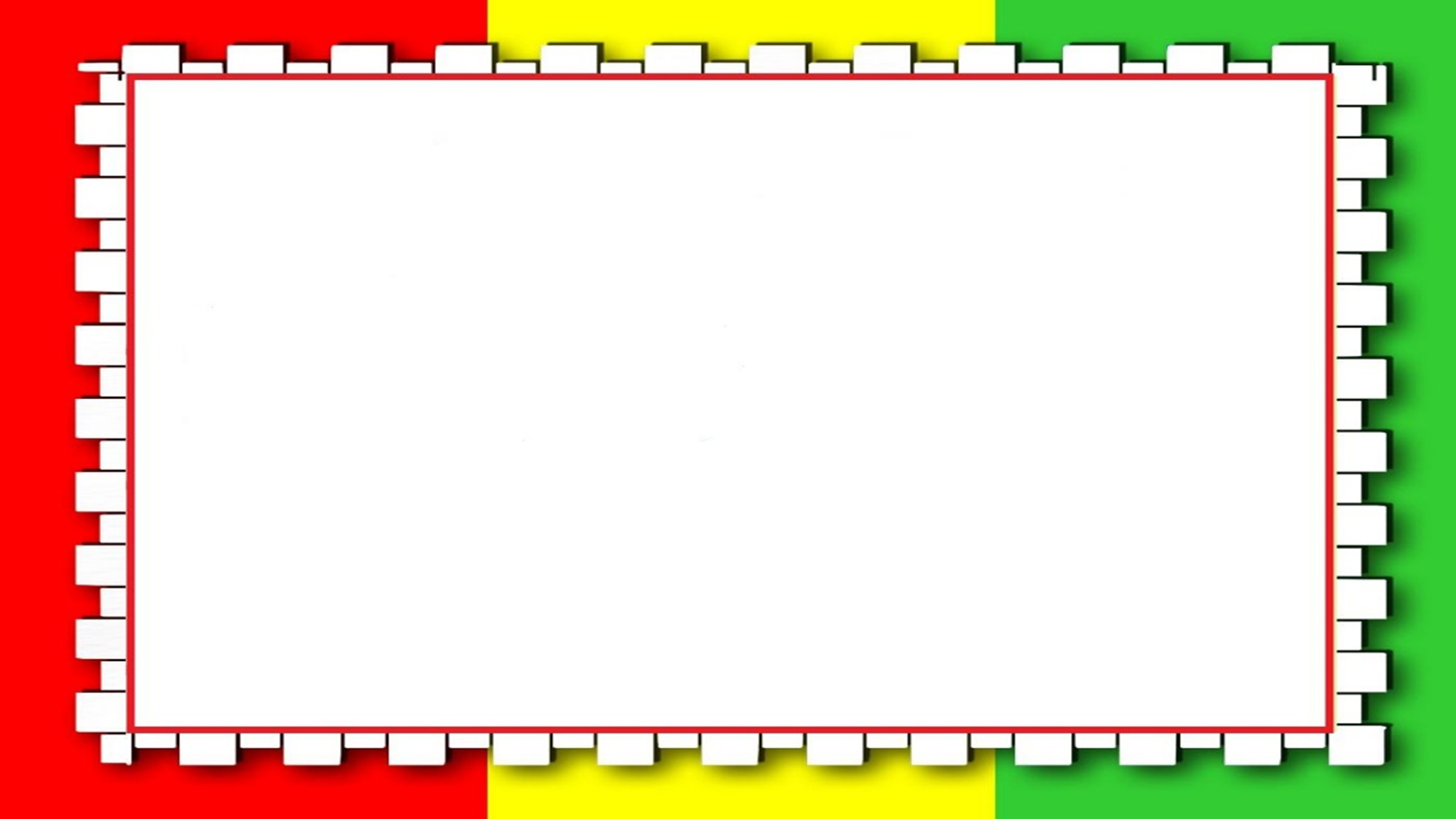 «Отгадай загадку».
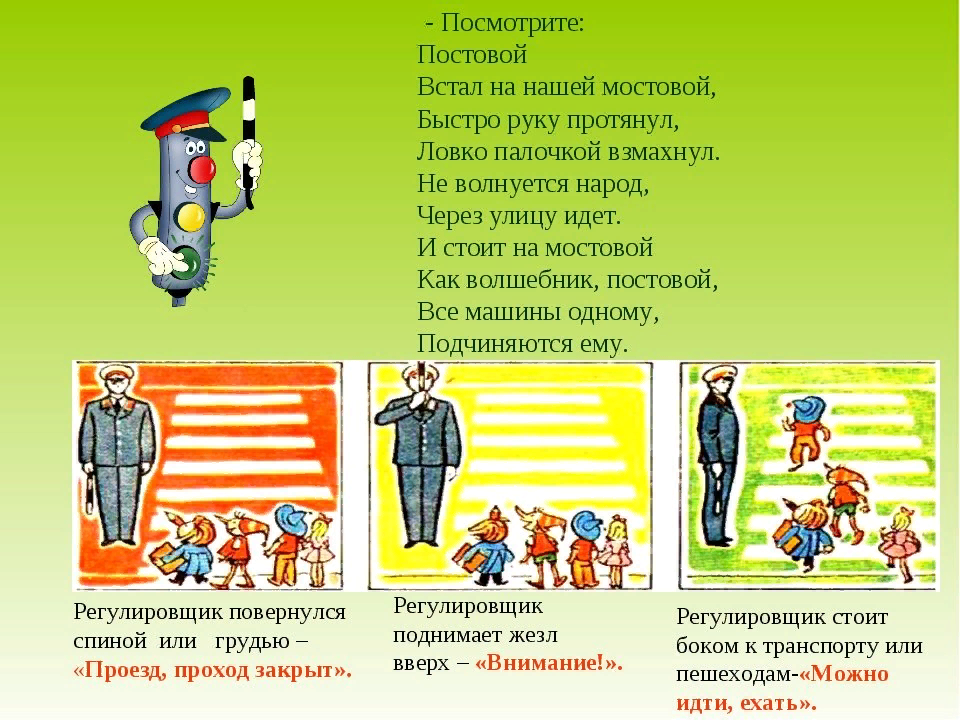 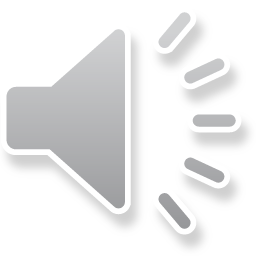 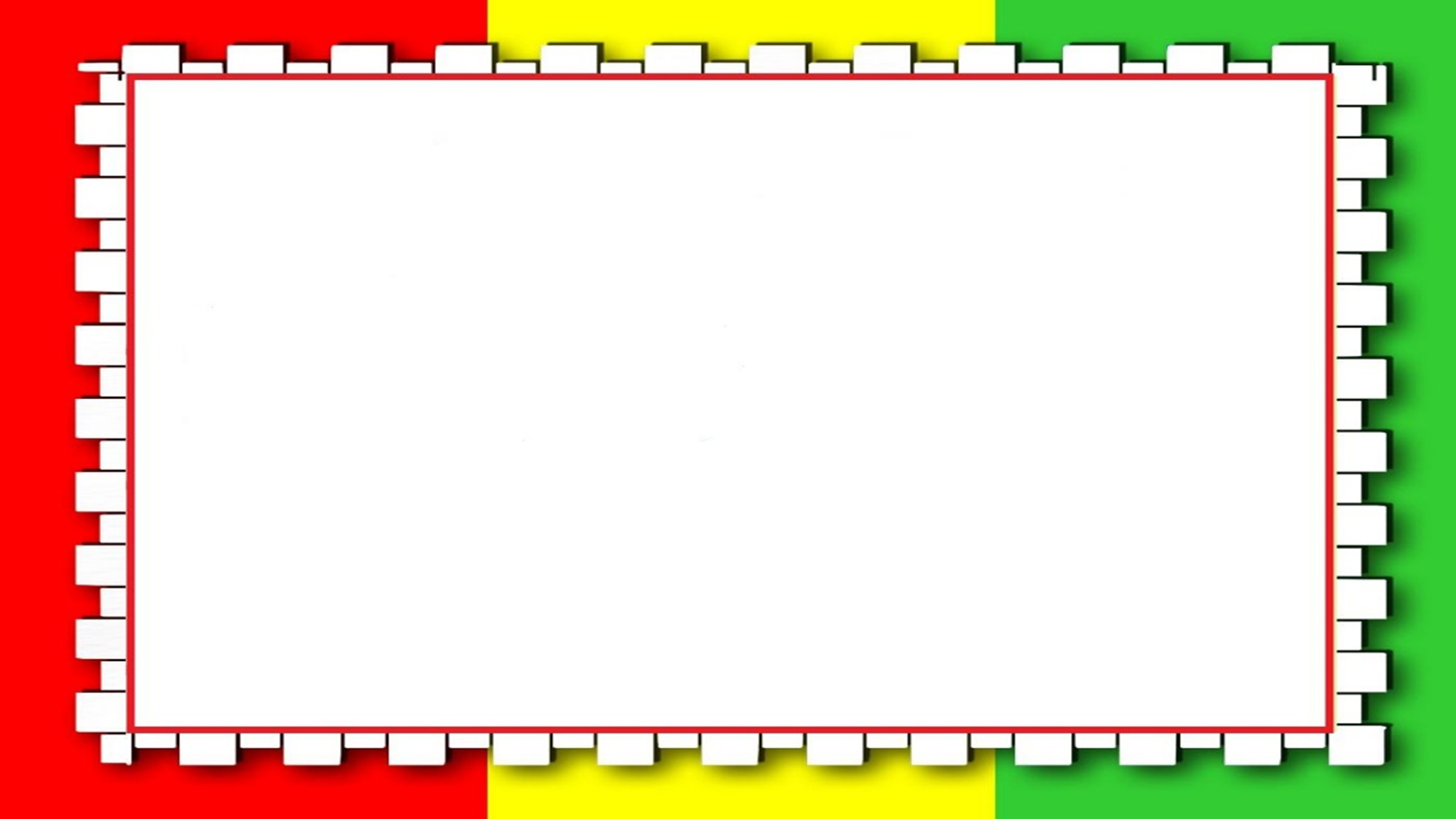 «Разгадай жесты регулировщика».(Соотнеси жесты регулировщика с сигналами светофора).Цель: обогатить у детей знания о профессии – регулировщик, о его жестах.
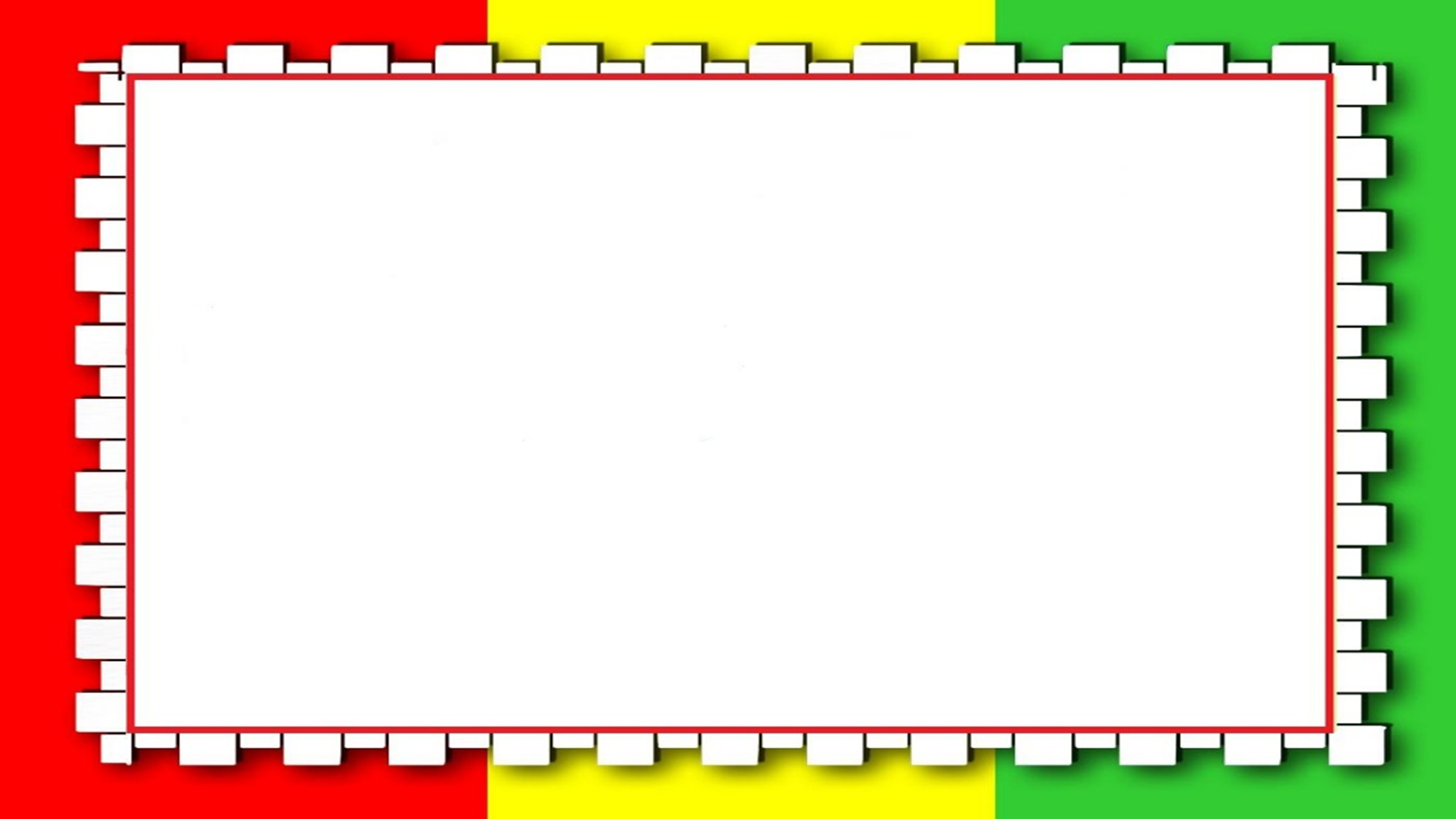 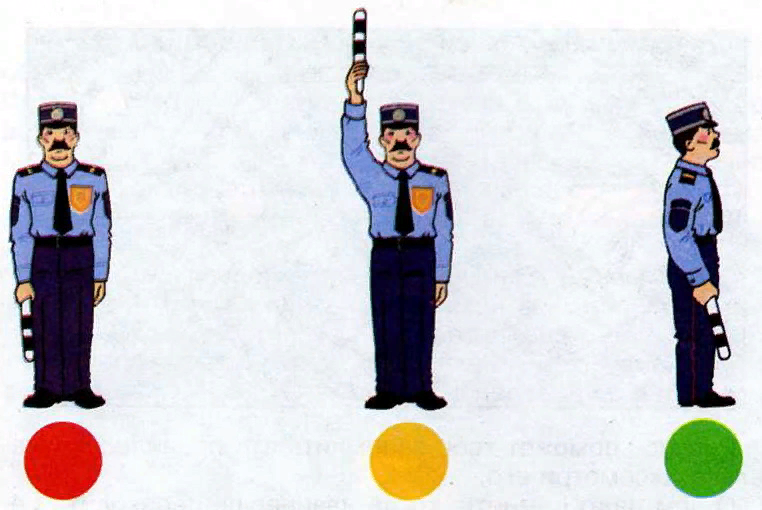 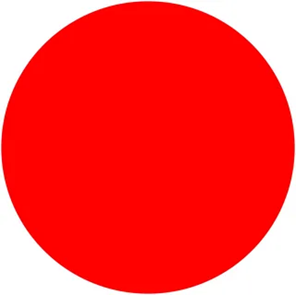 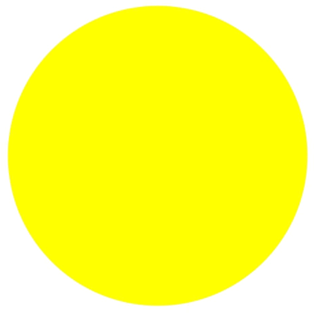 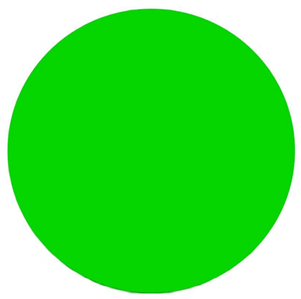 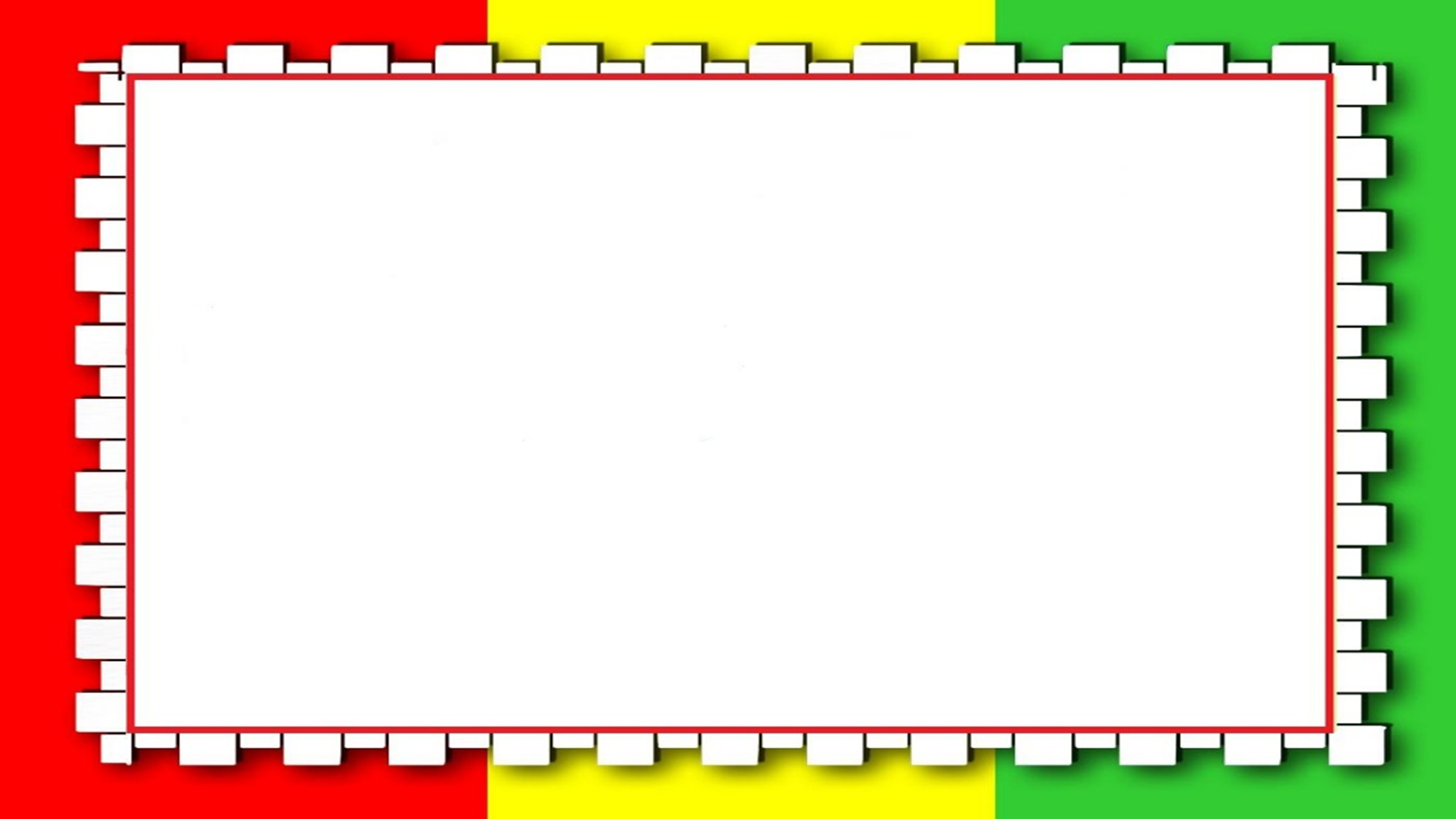 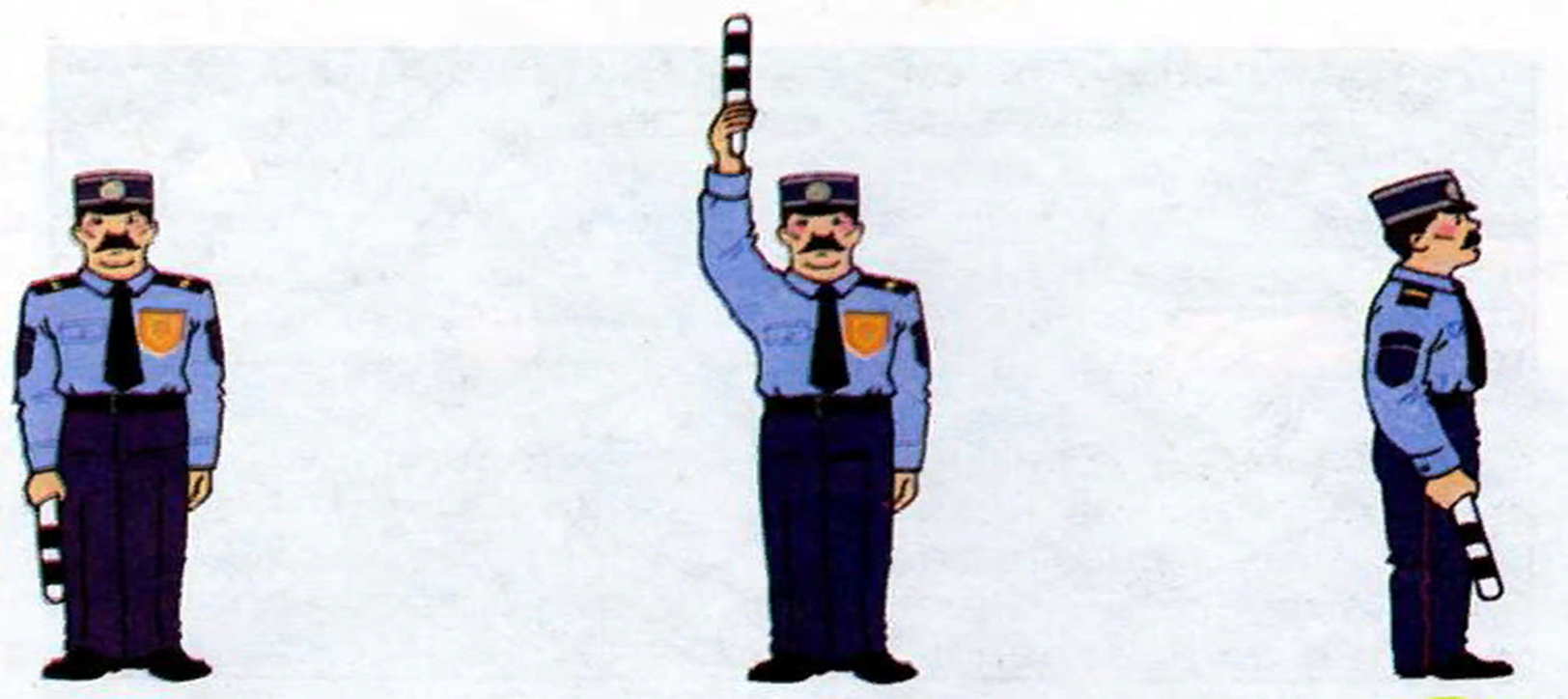 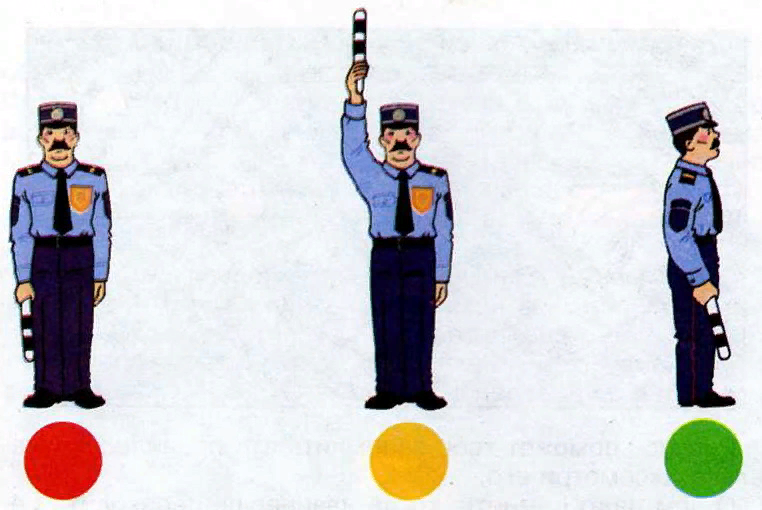 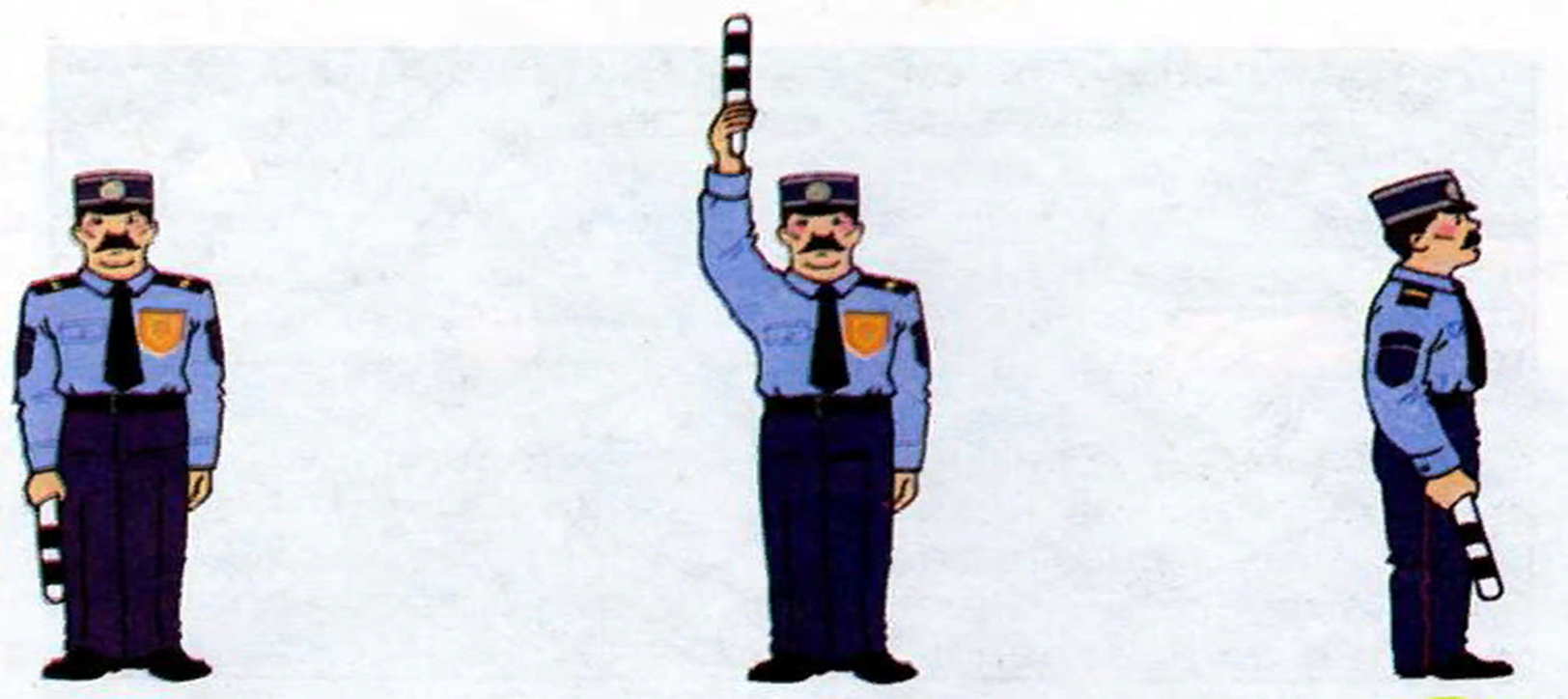 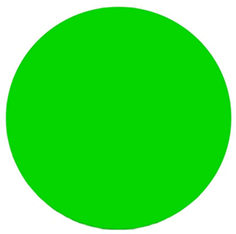 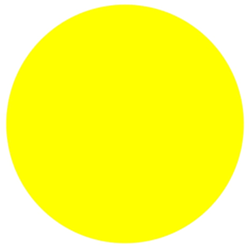 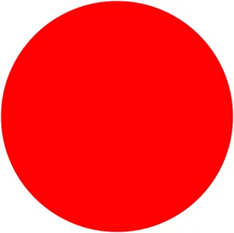 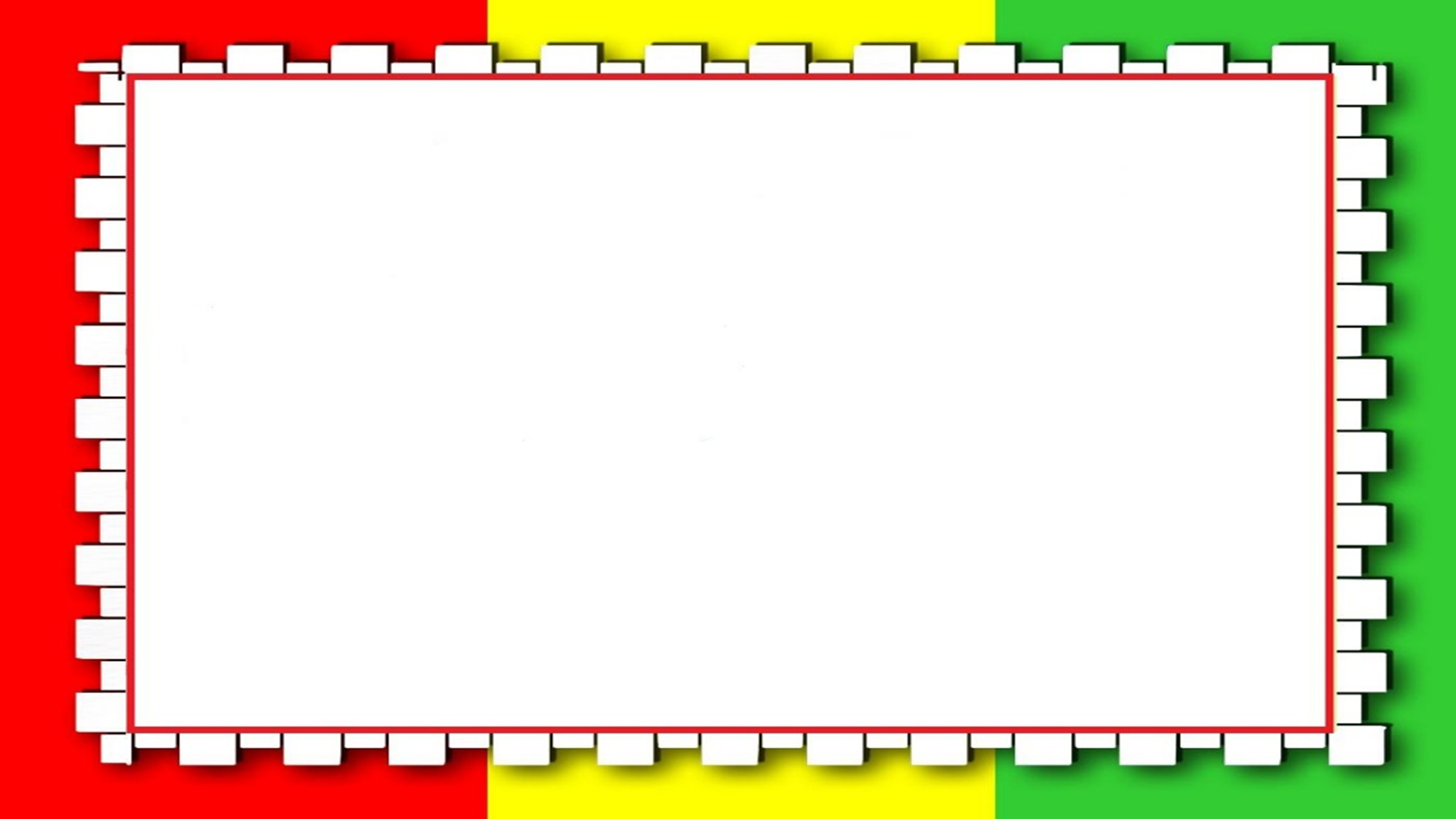 «Раздели правильно».(Назови каждый знак и отнеси его к определенной группе знаков).Цель: закрепить у детей знания о разновидностях дорожных знаков.
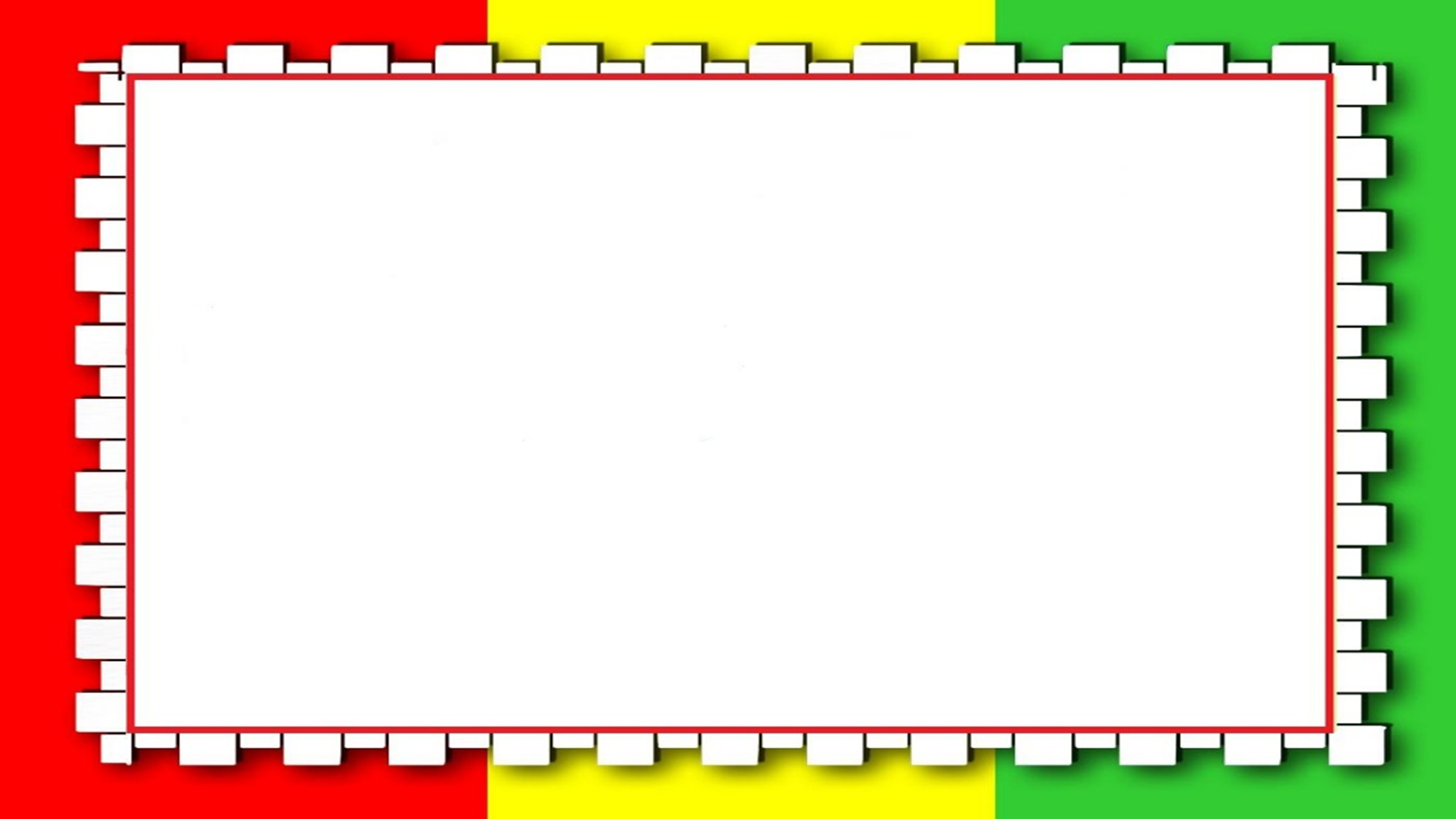 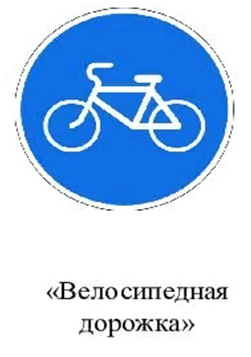 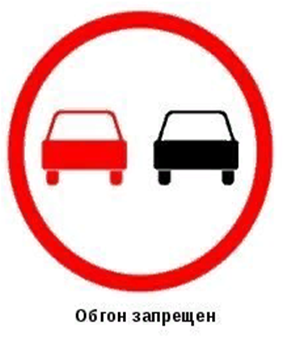 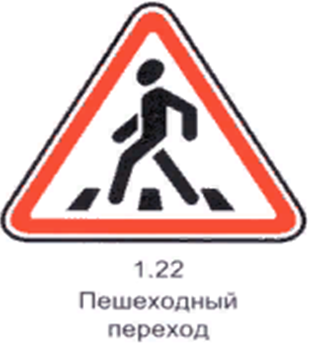 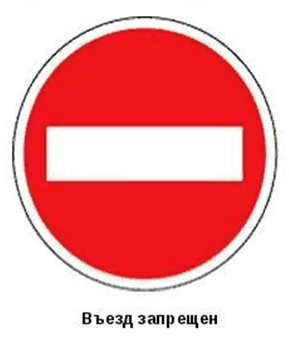 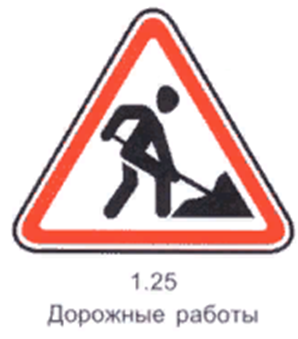 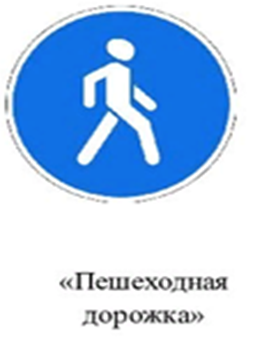 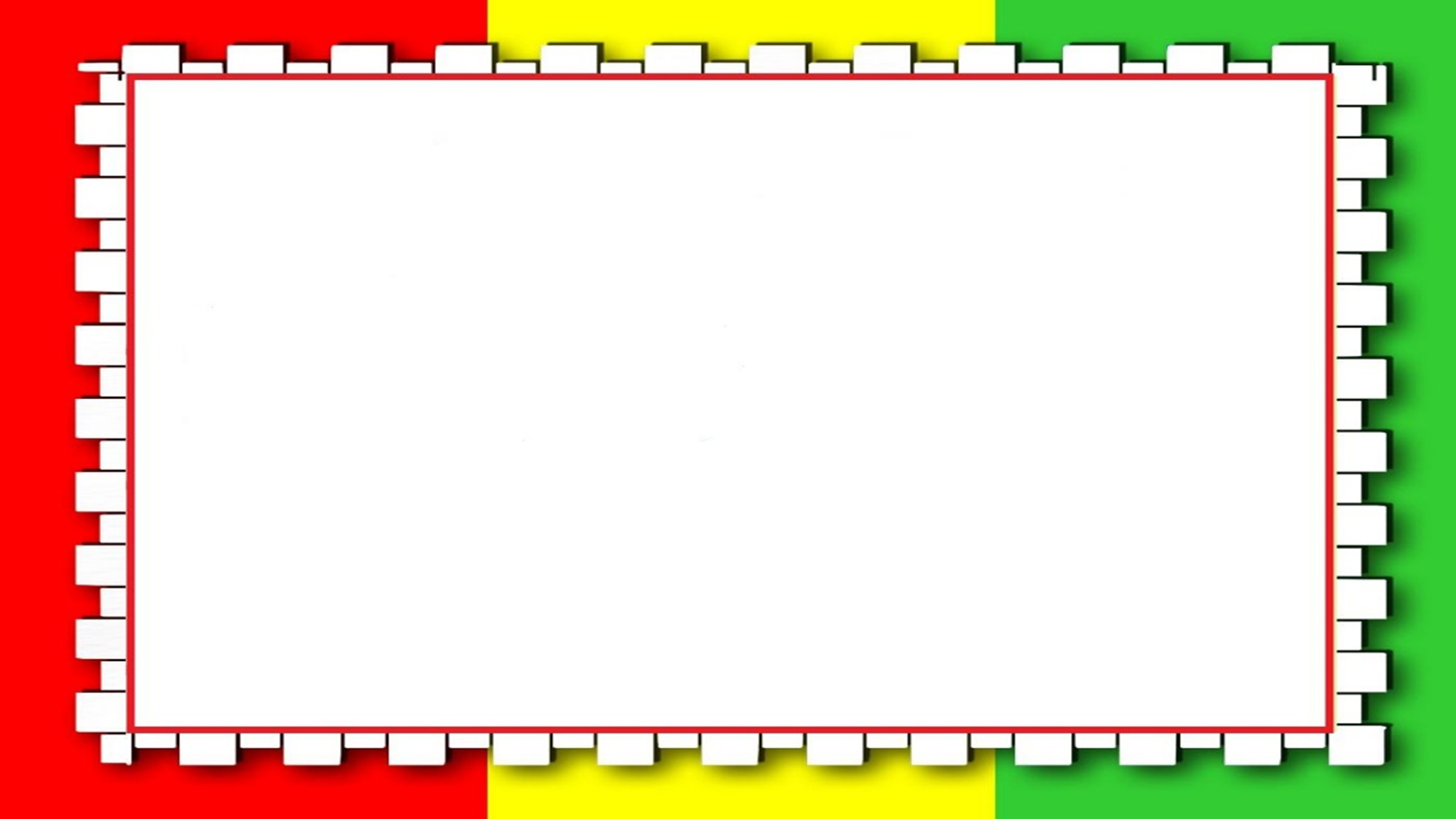 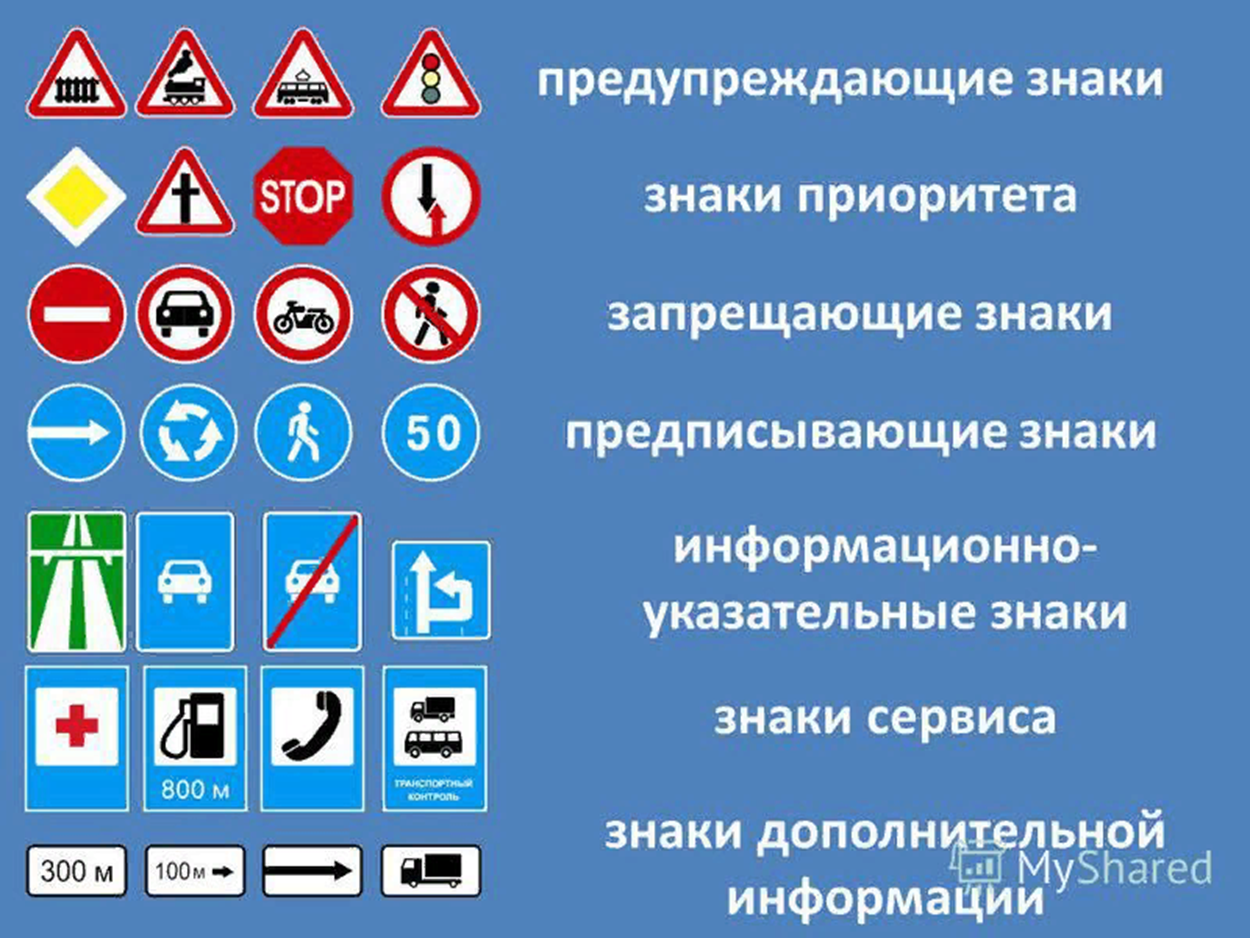 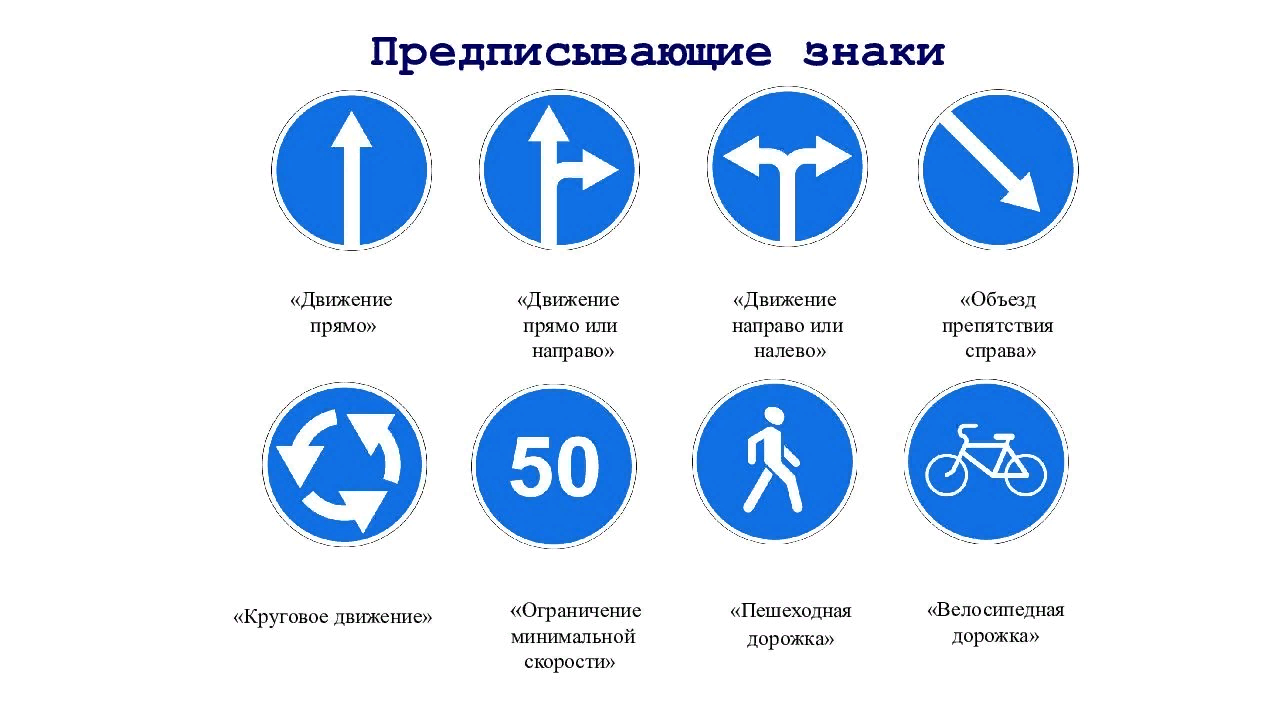 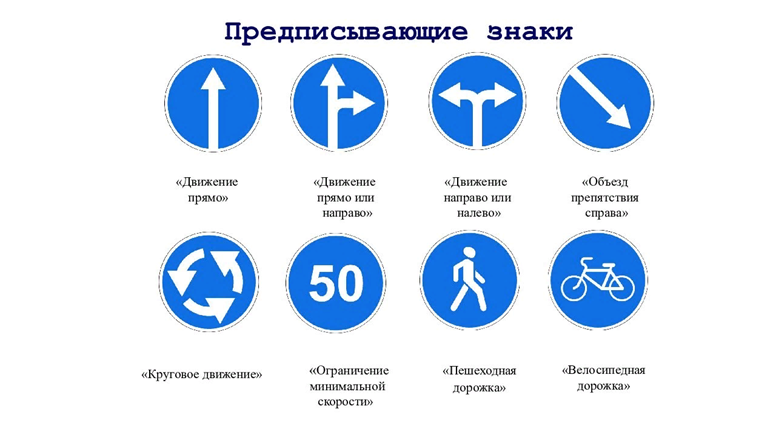 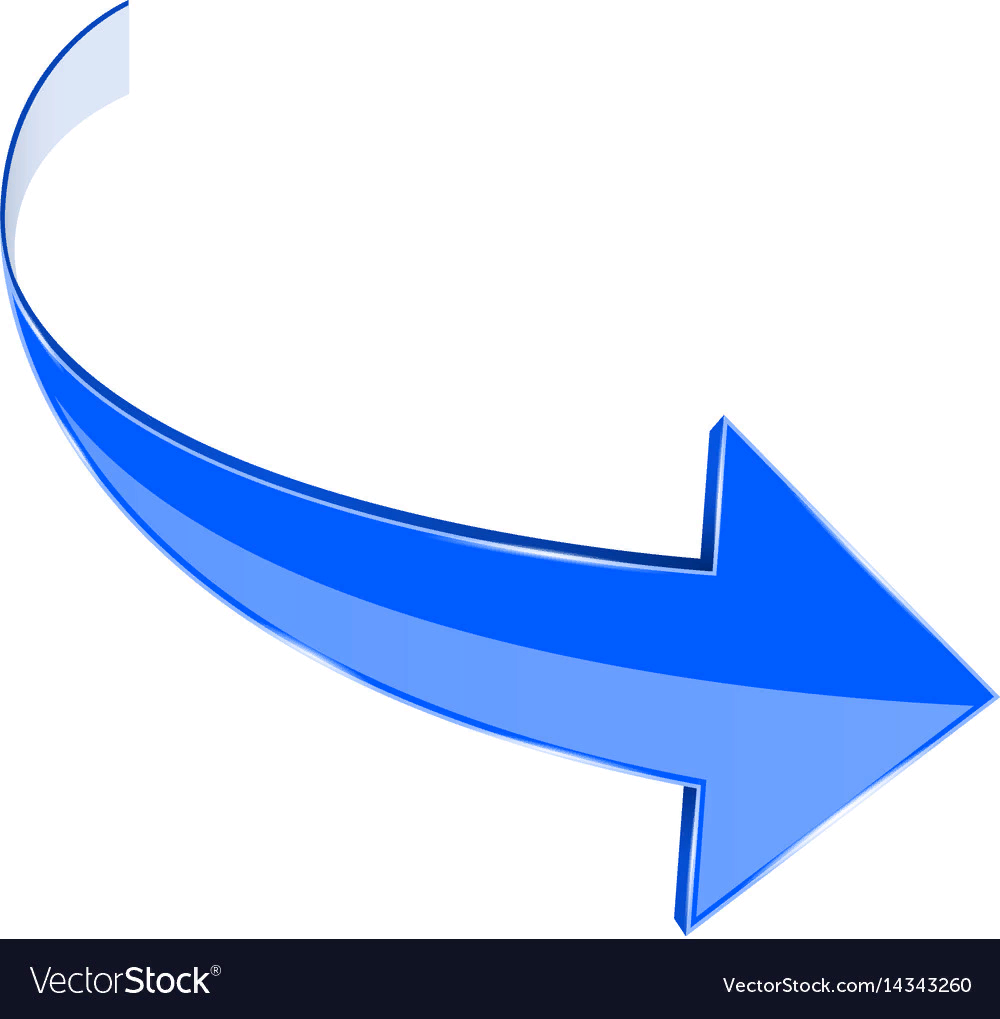 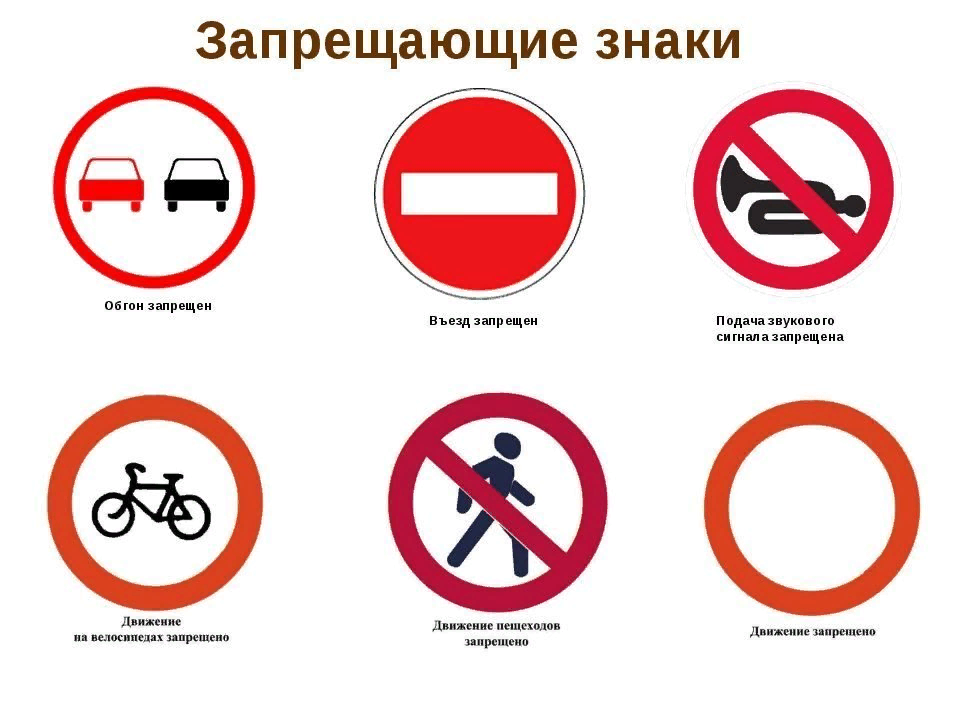 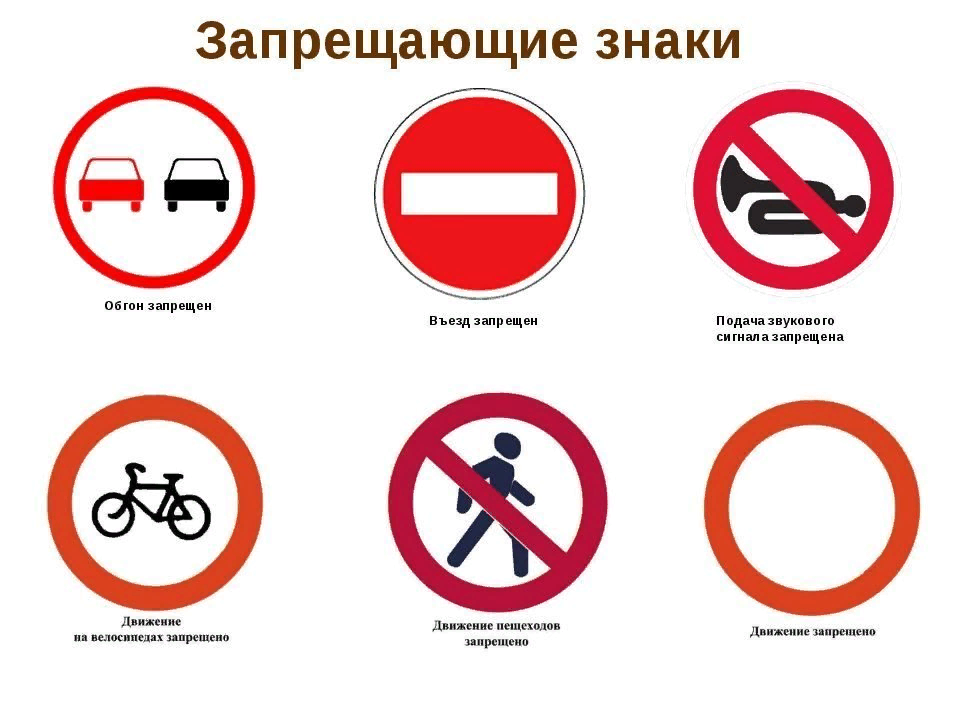 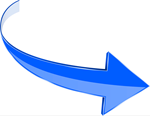 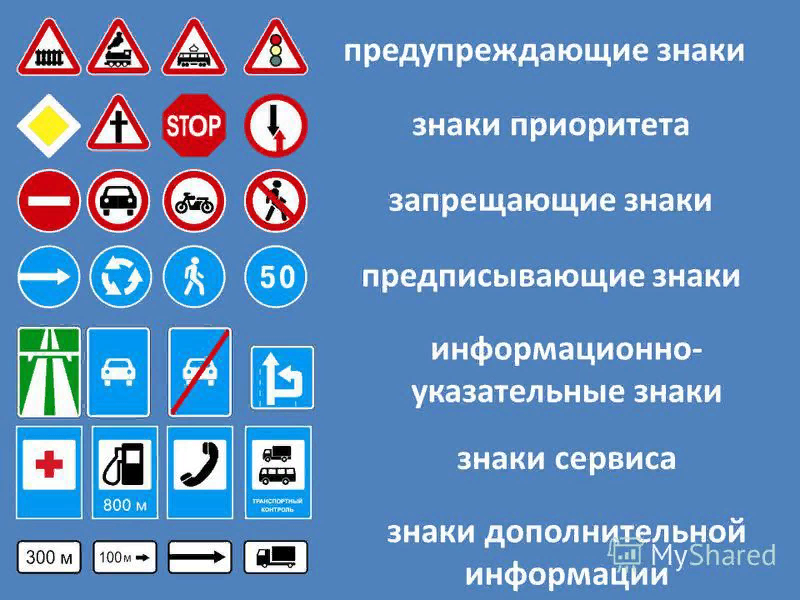 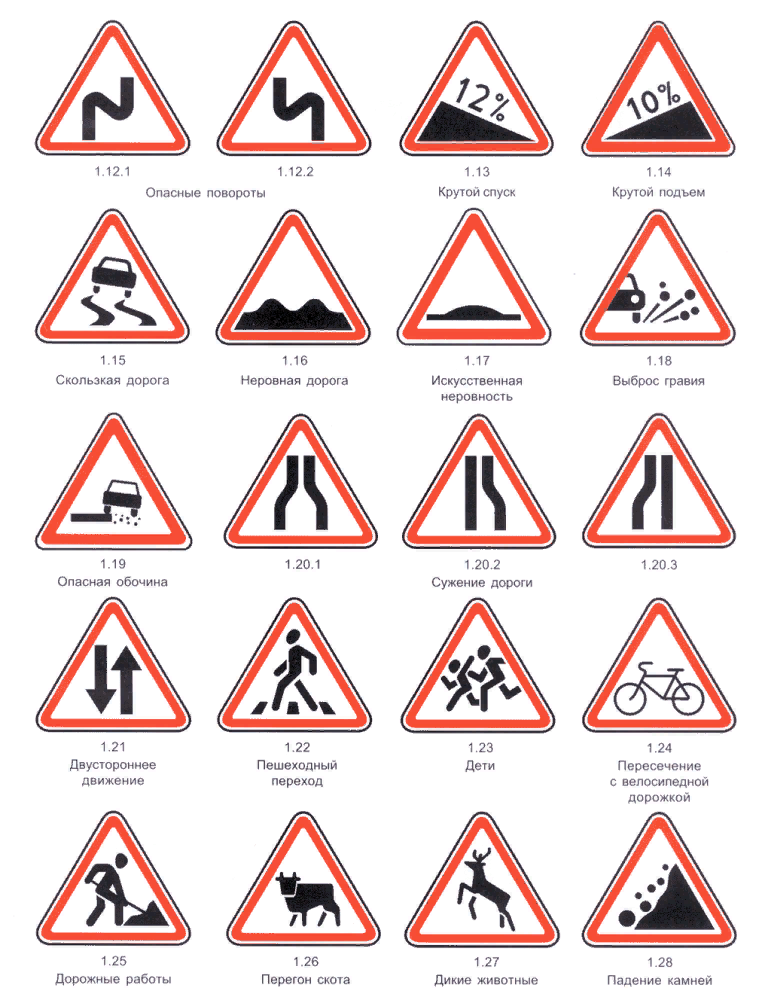 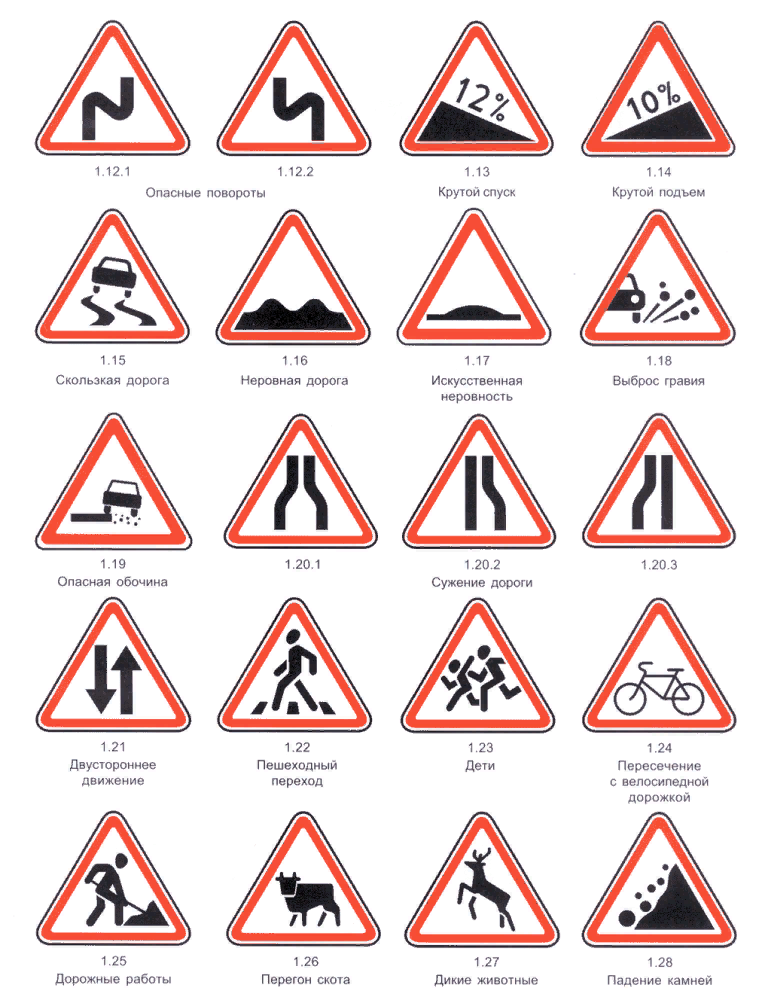 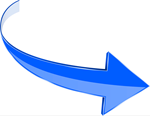 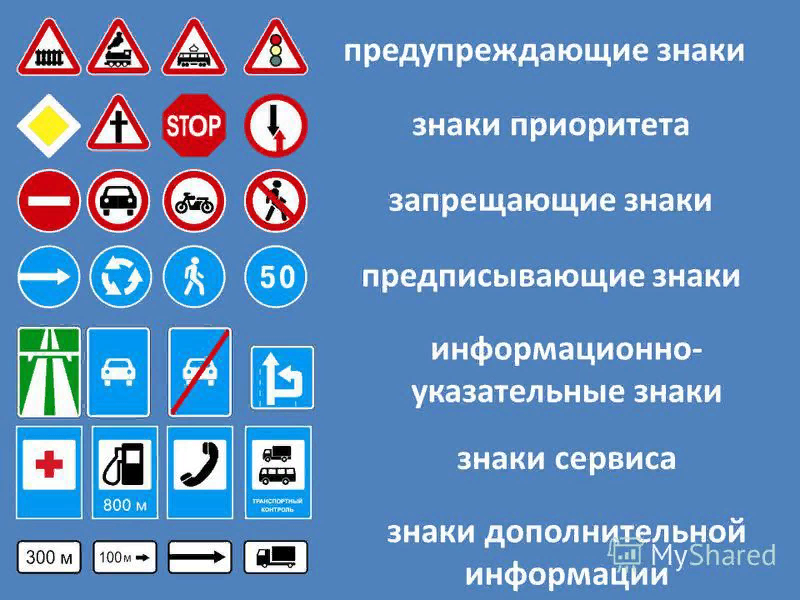 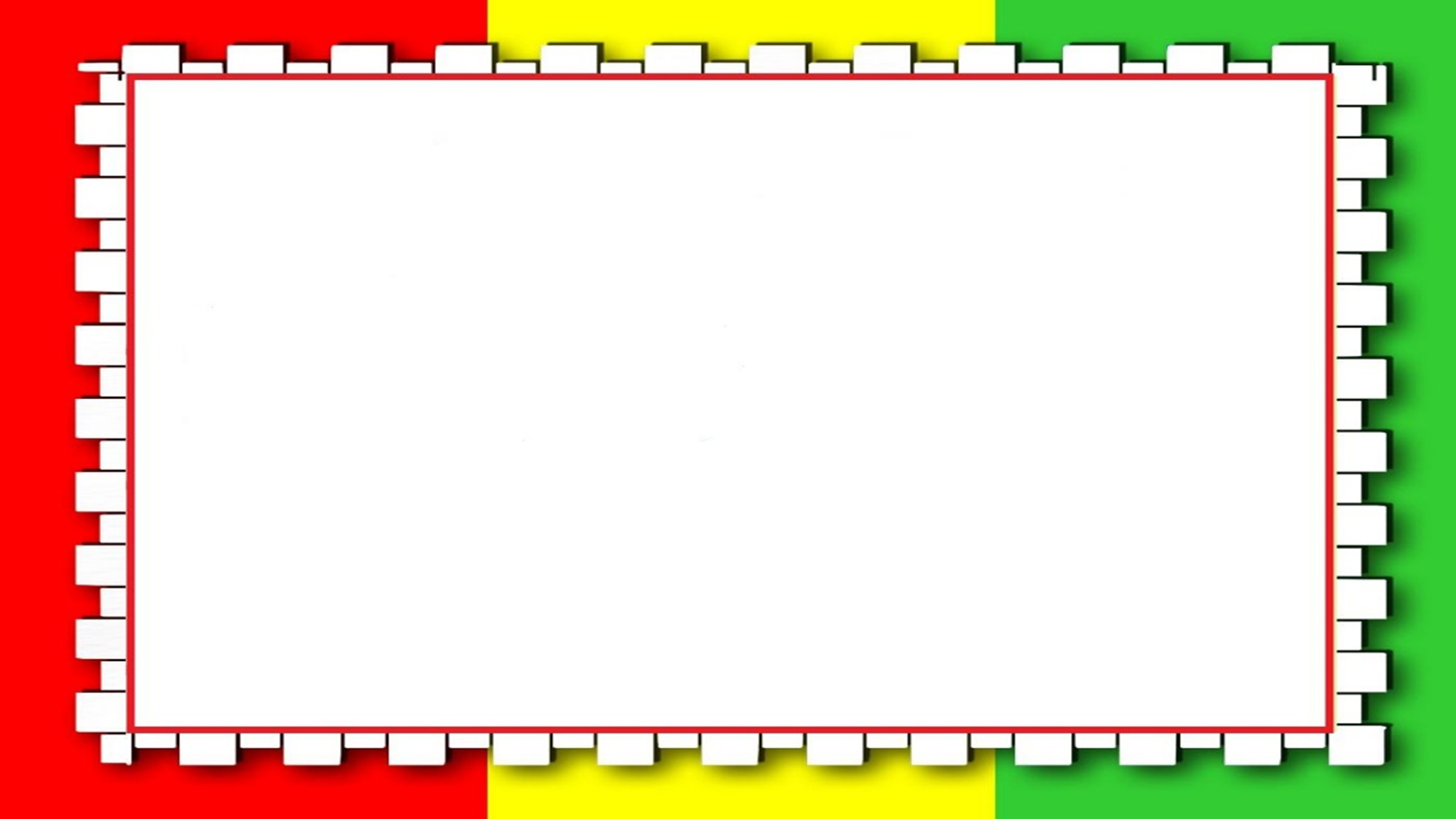 «Правильно - неправильно».Цель: расширить словарный запас детей по ПДД.
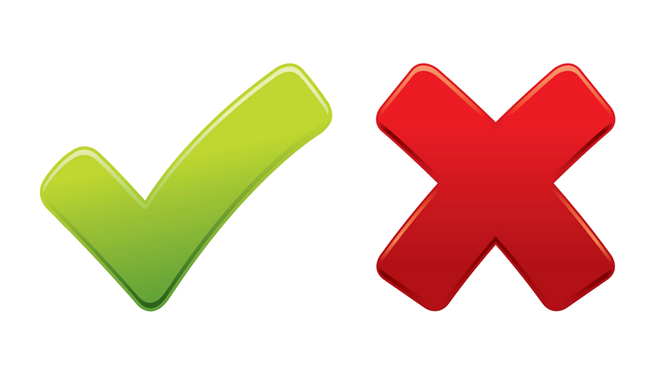 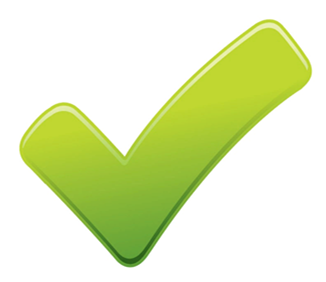 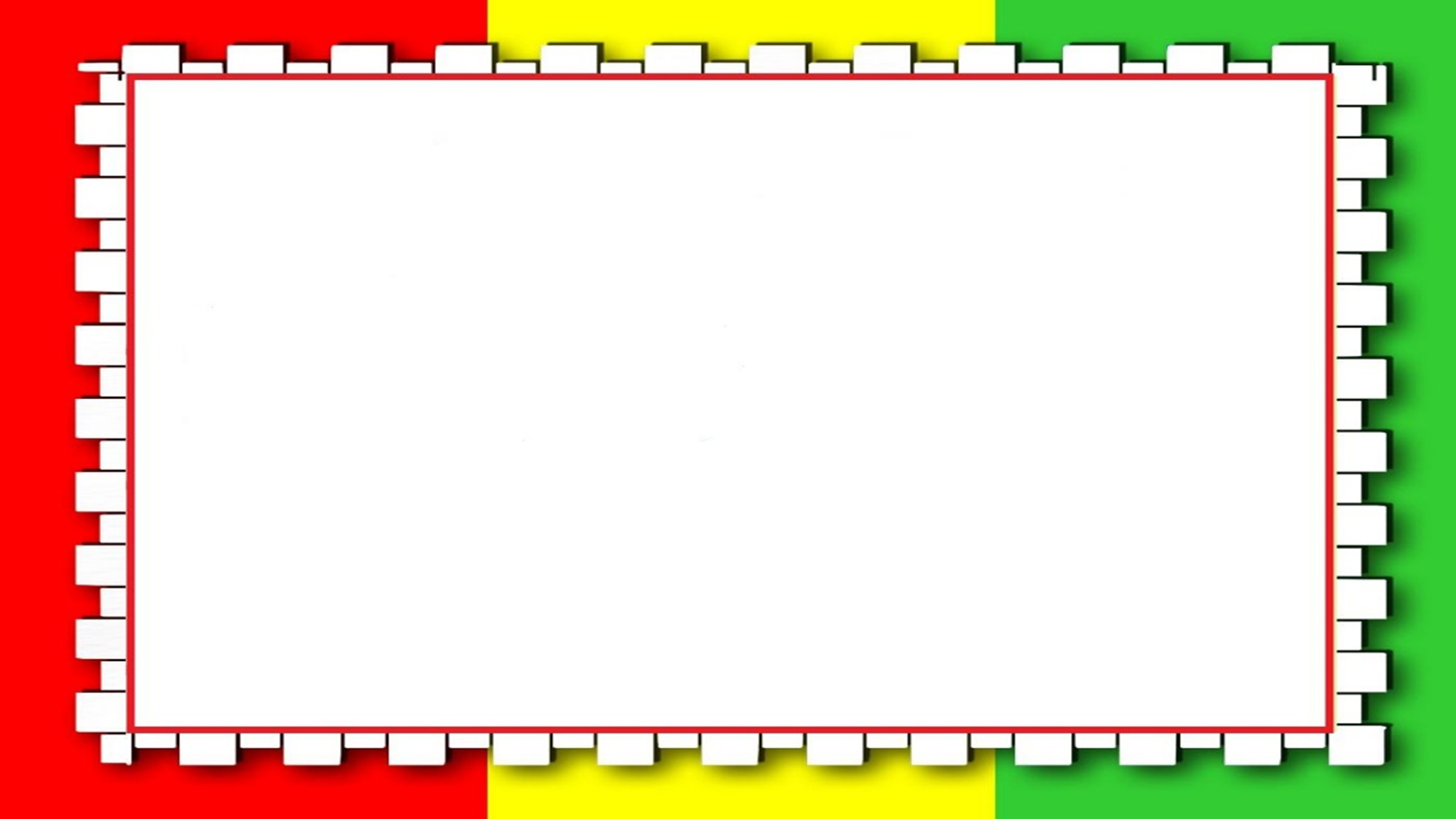 1. Человек, передвигающийся пешком, называется – Пешеход?
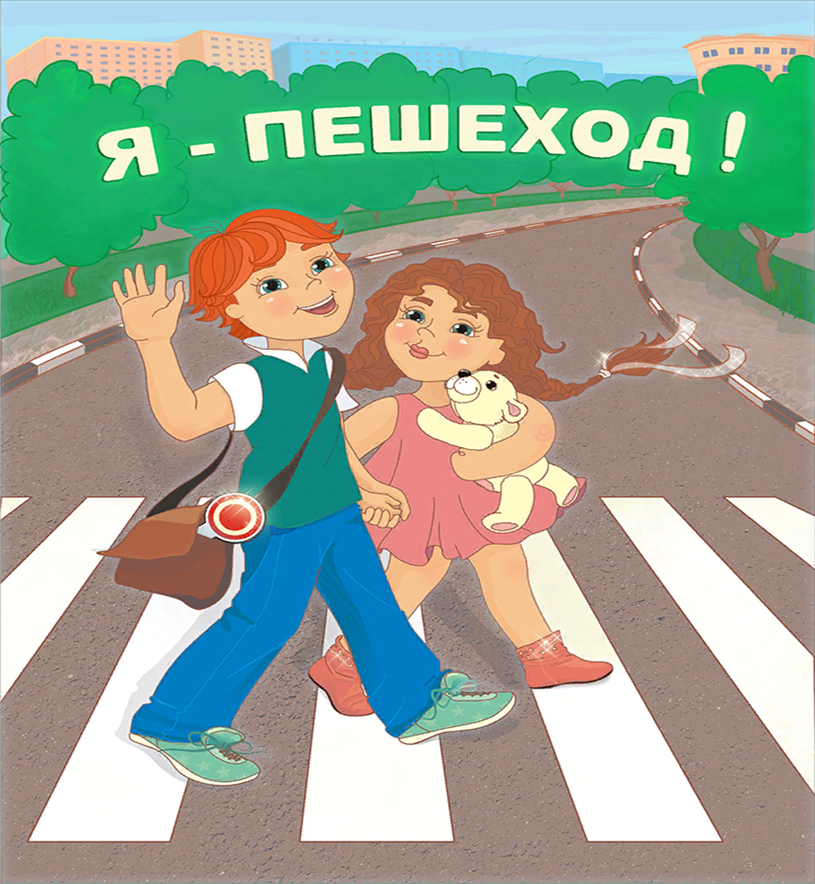 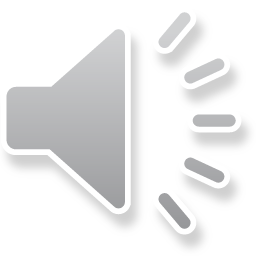 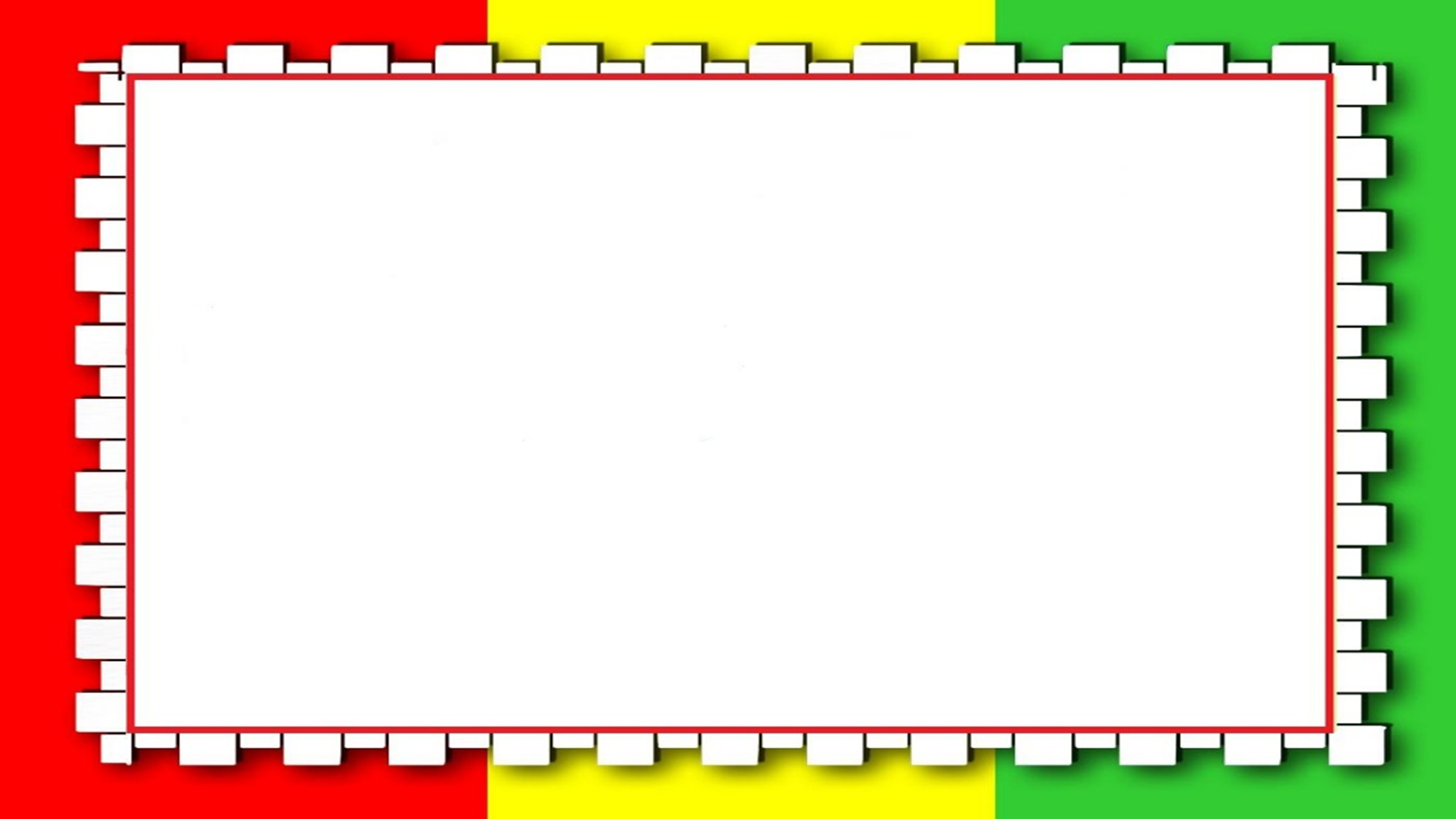 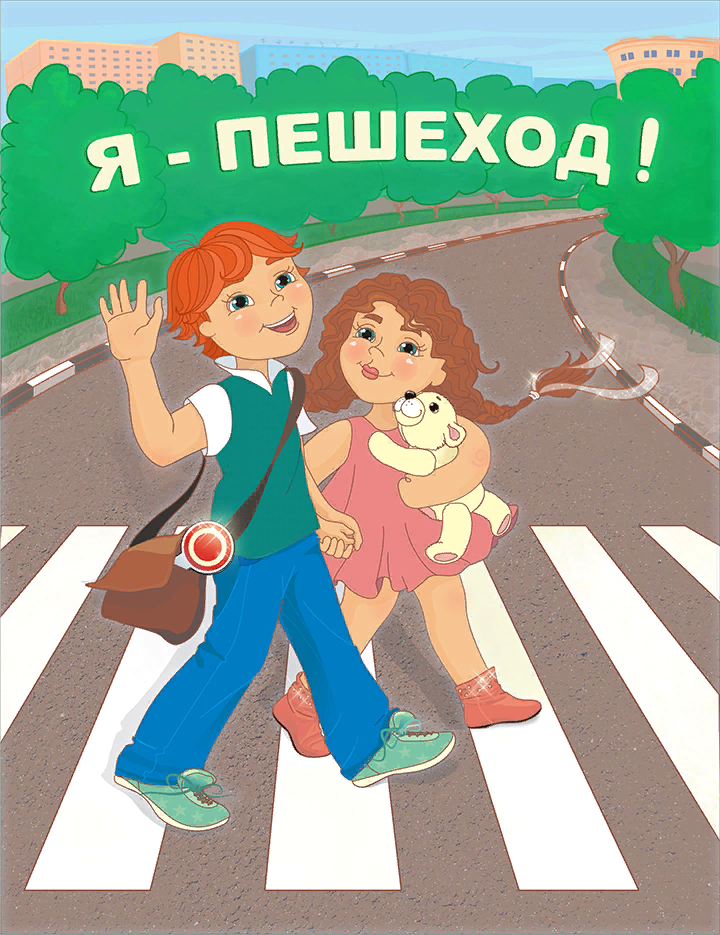 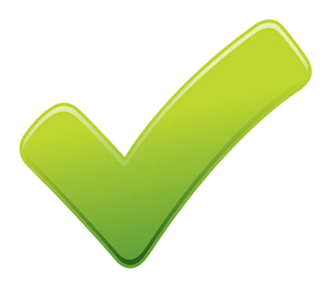 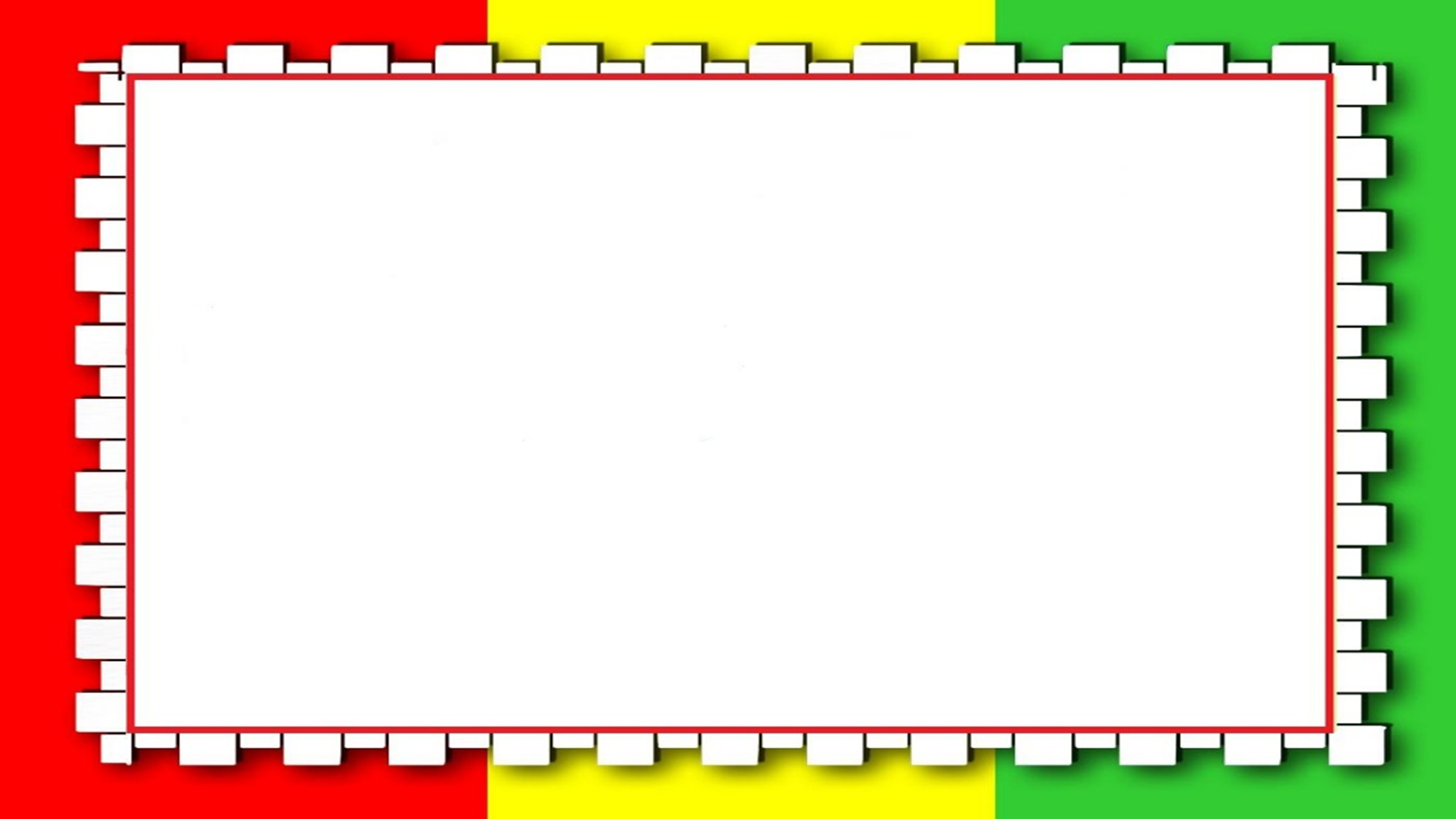 2. Место пересечения дорог, называется – Тротуар?
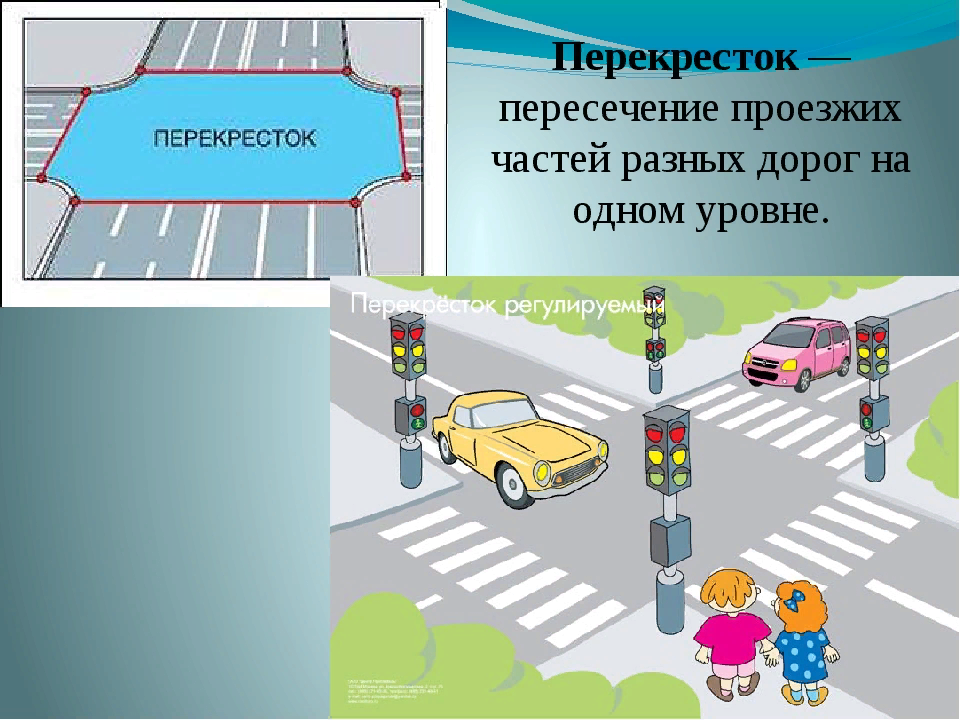 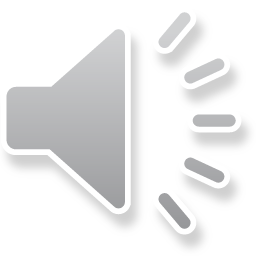 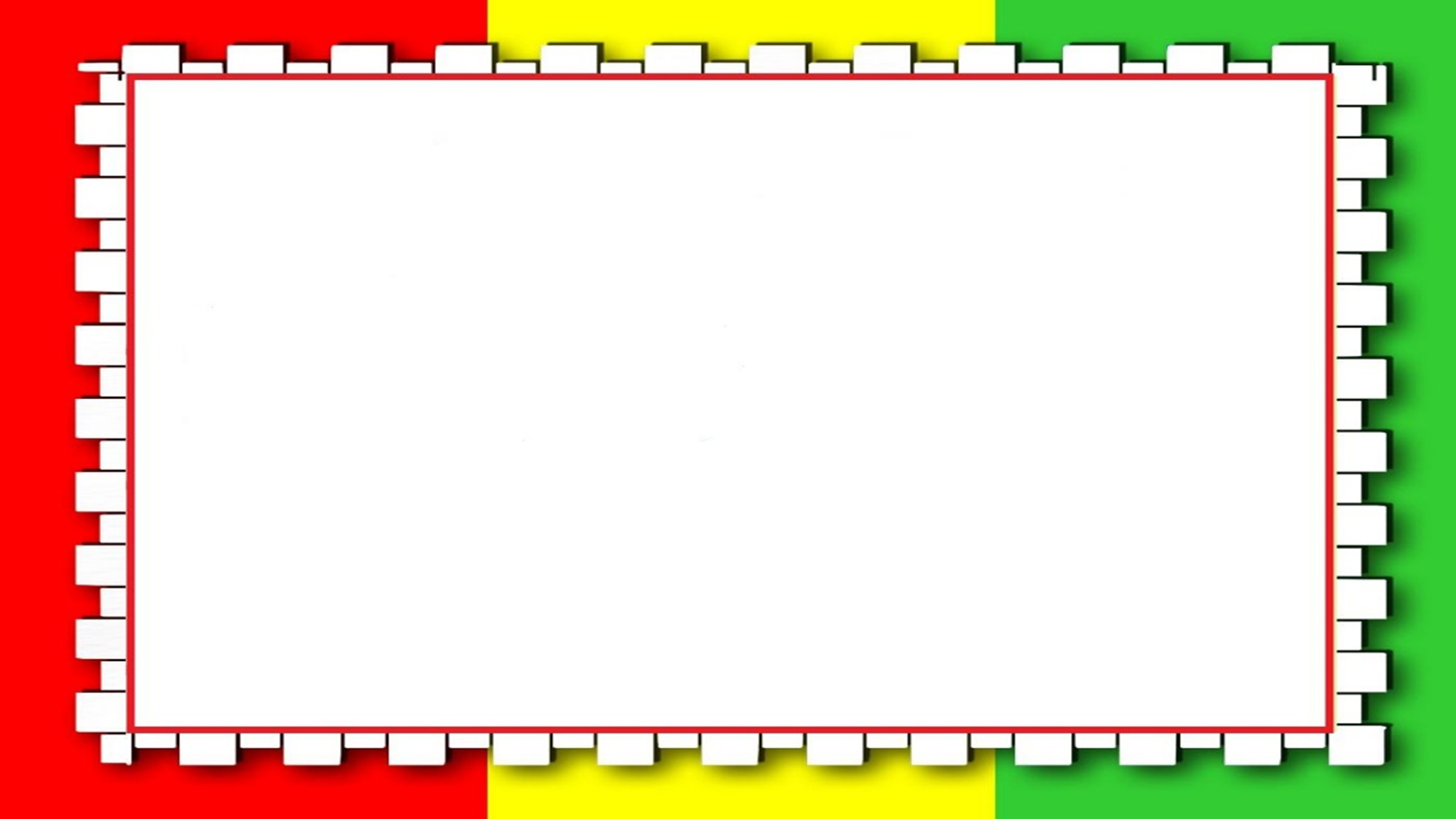 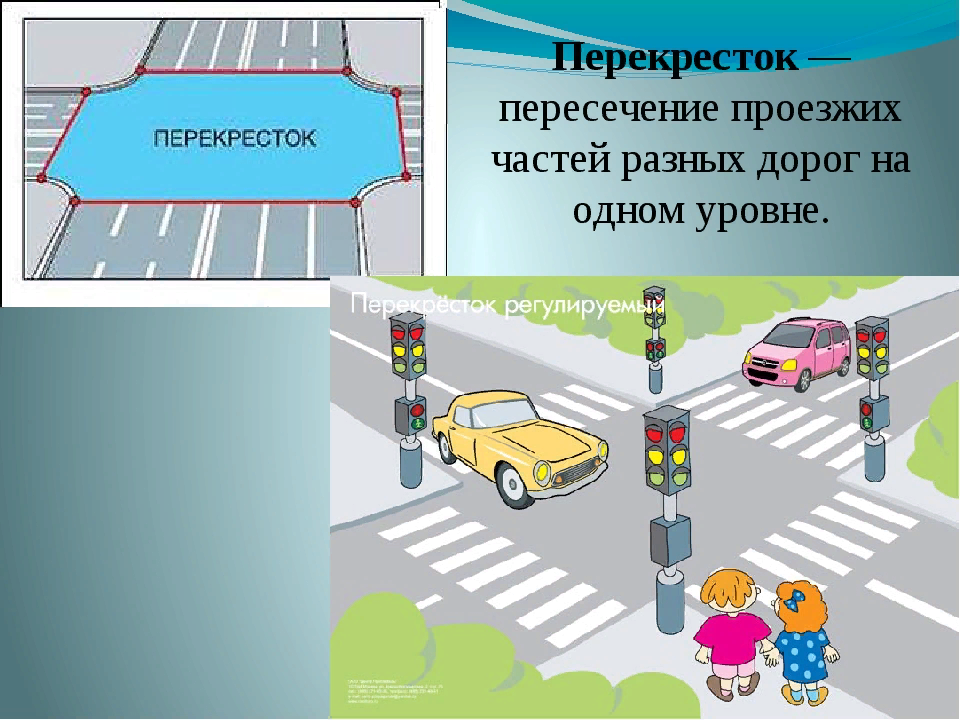 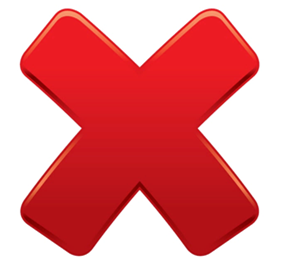 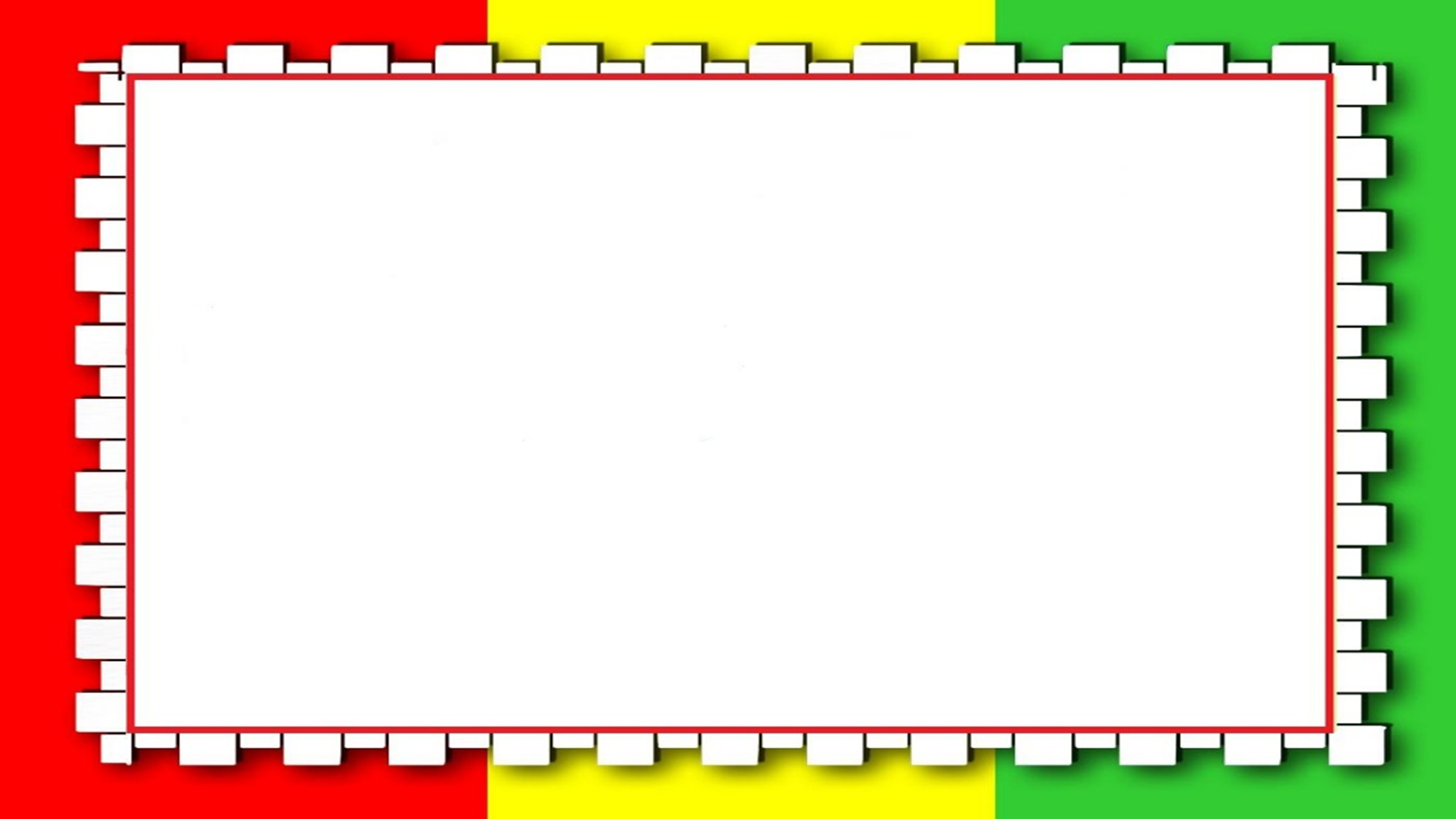 3. Этот дорожный знак, называется – «Пешеходная дорожка»?
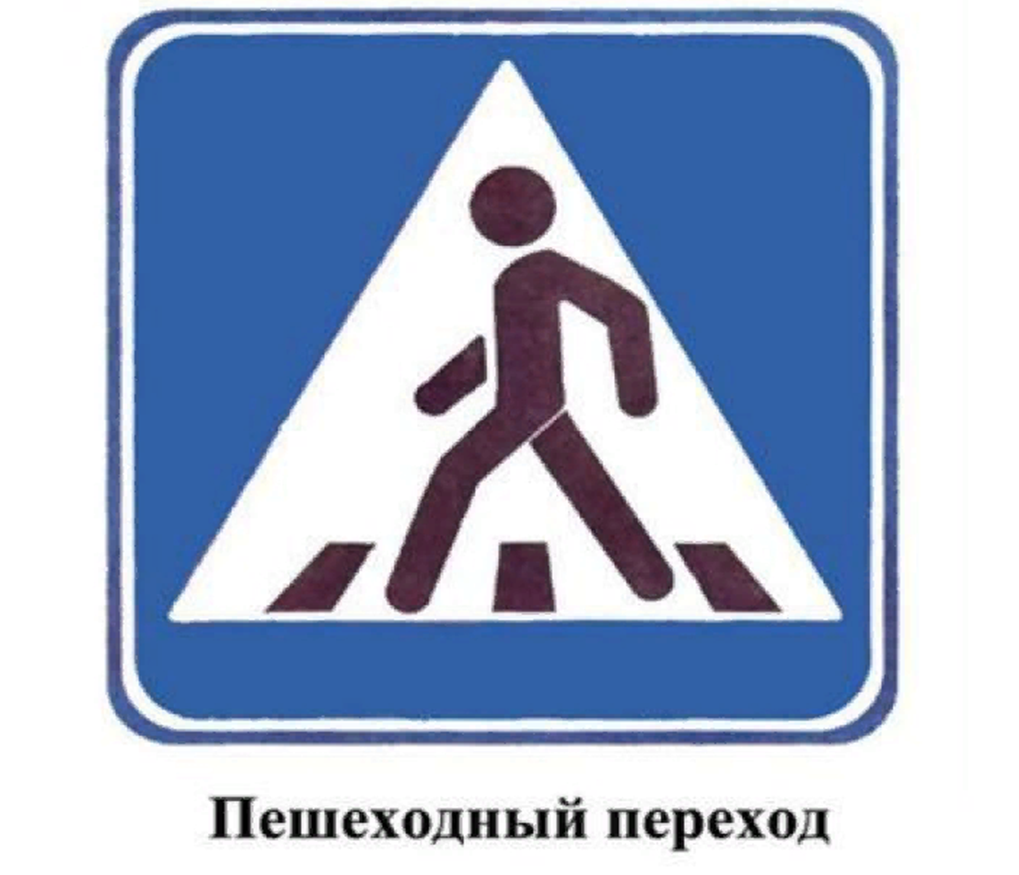 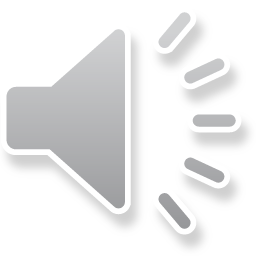 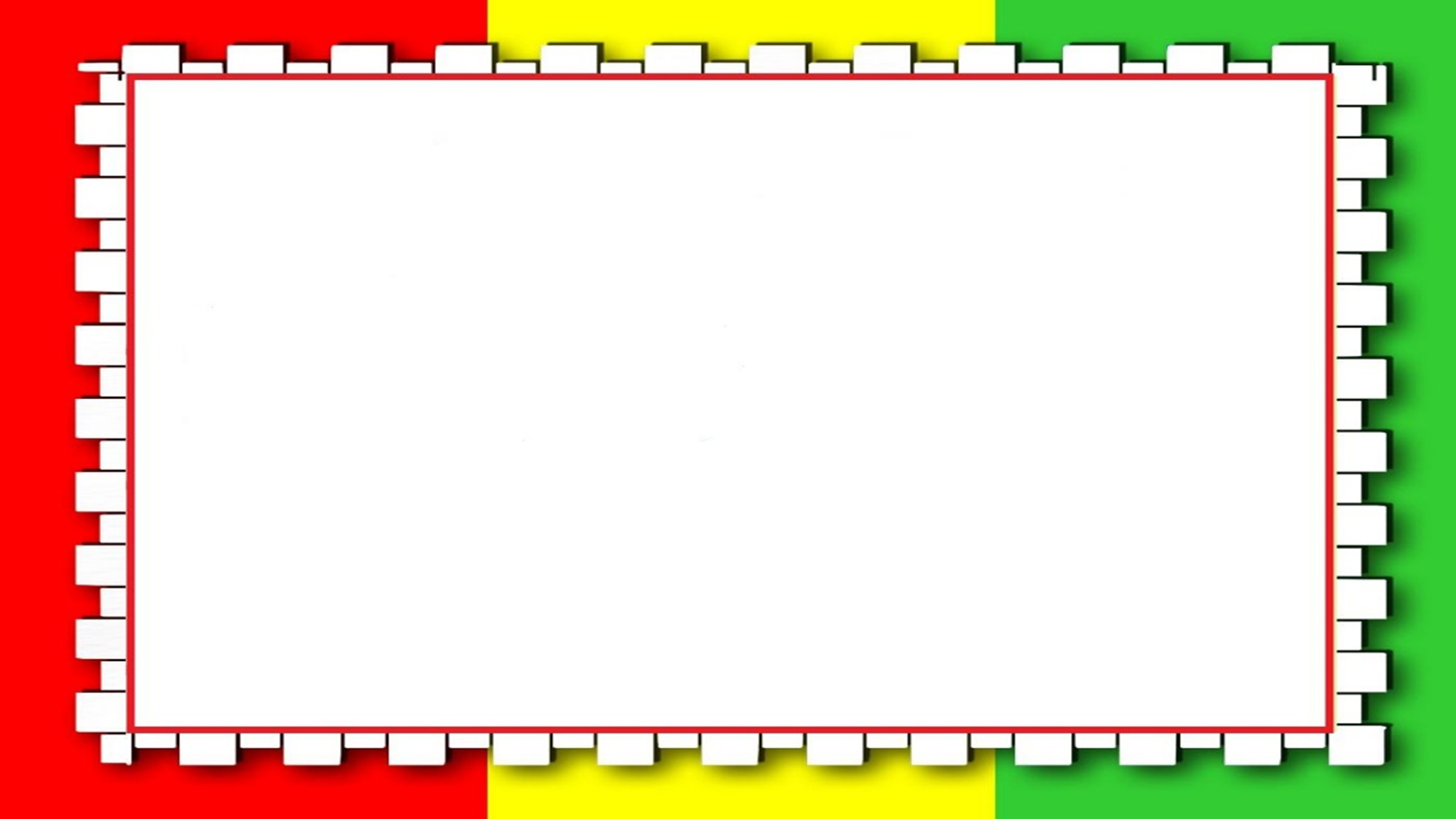 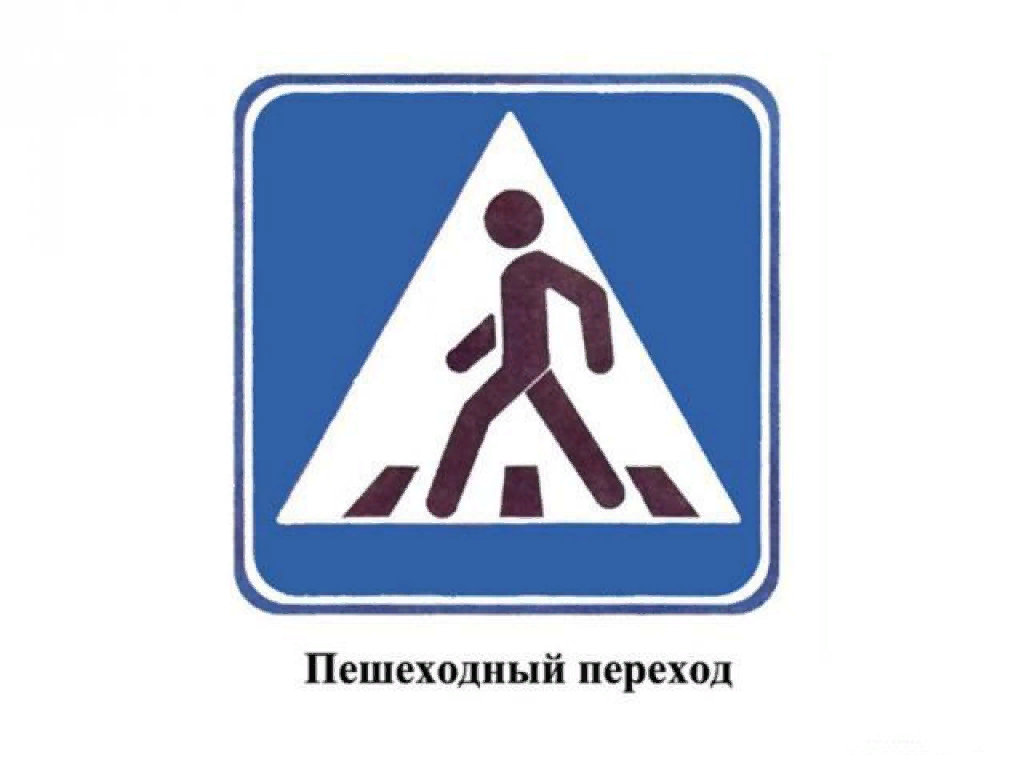 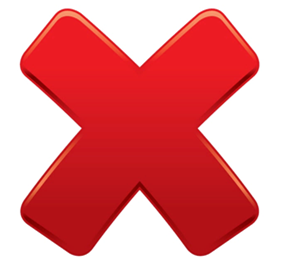 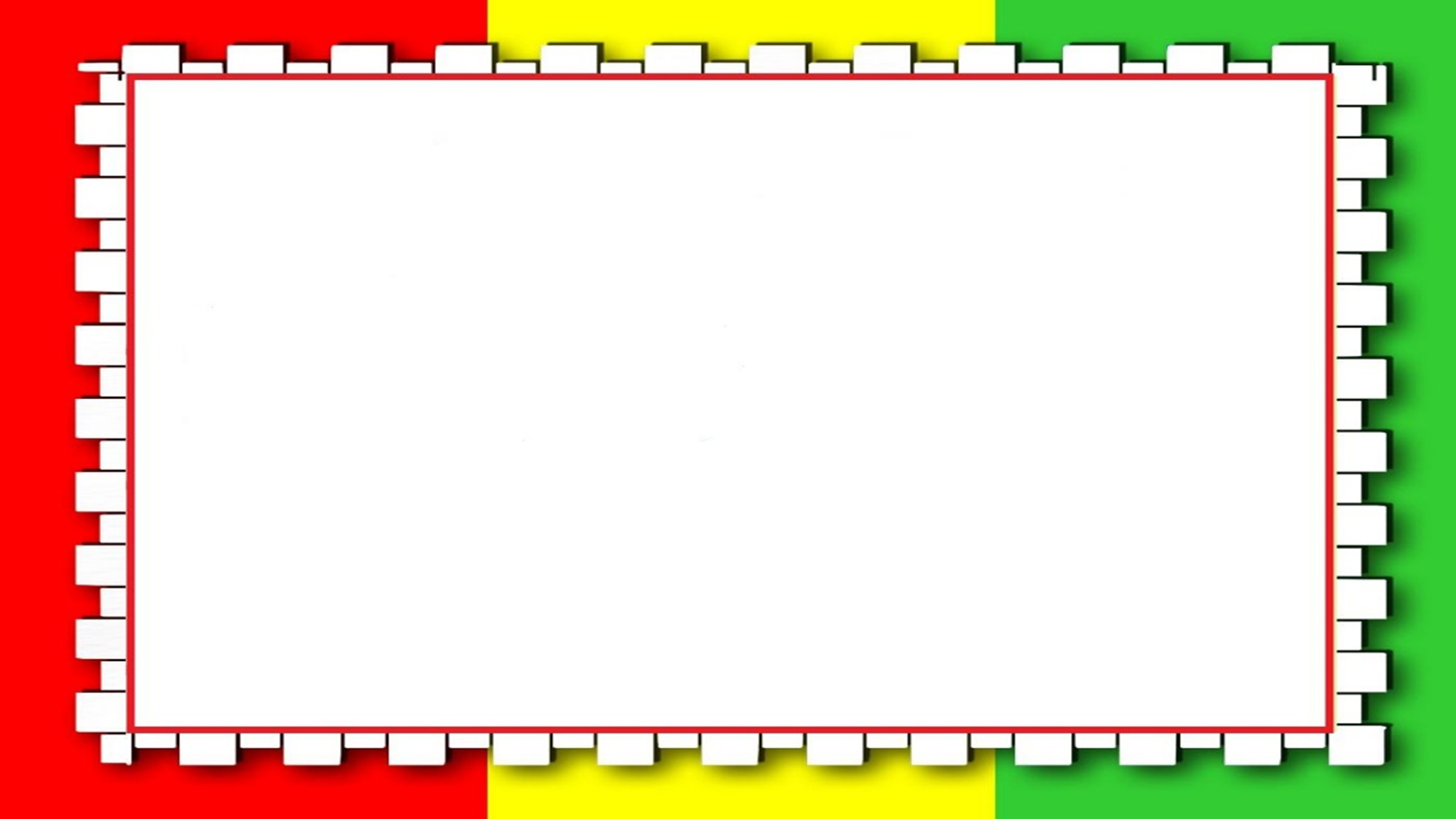 4. Устройство для перевозки детей в автомобиле, называется – Детское удерживающее устройство?
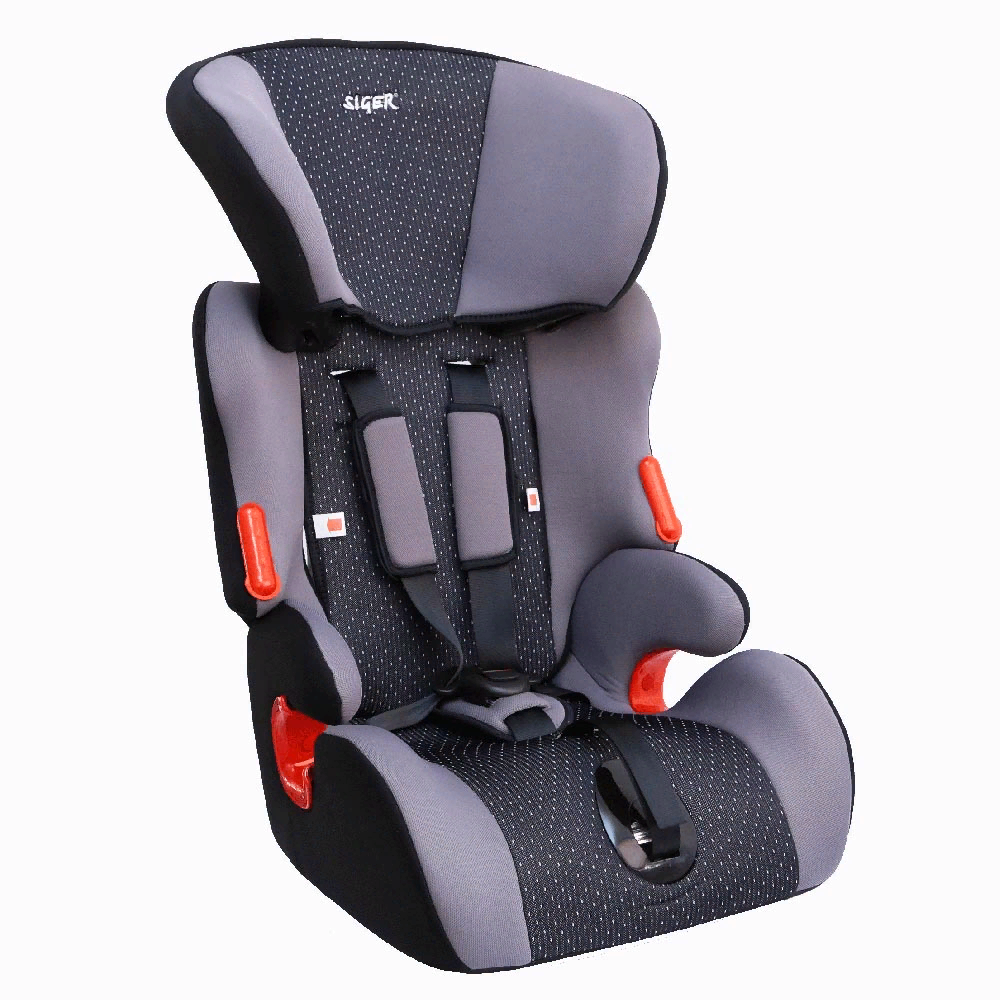 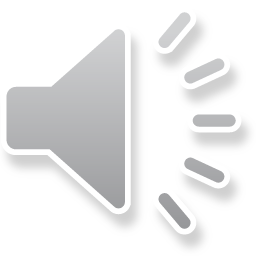 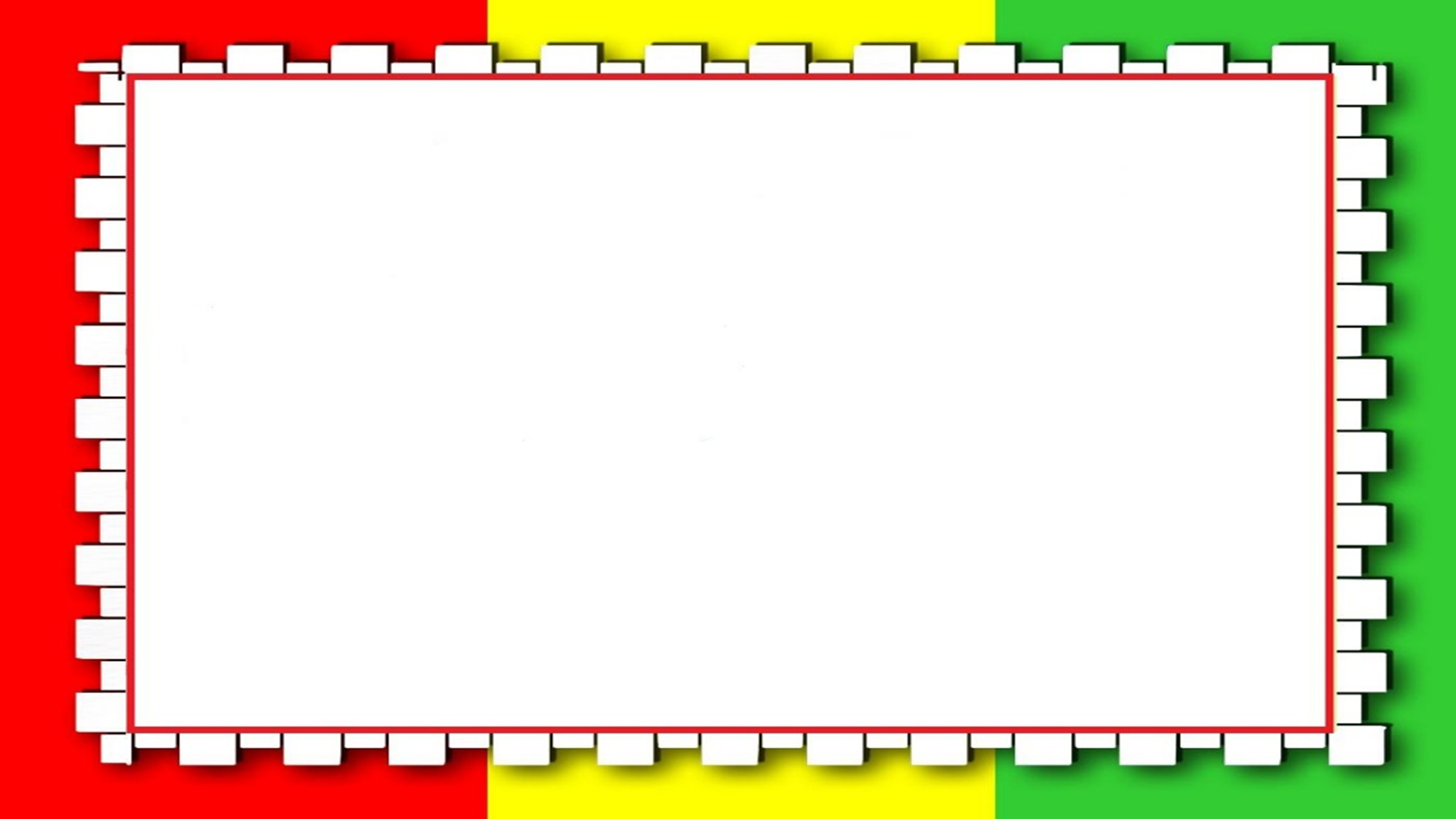 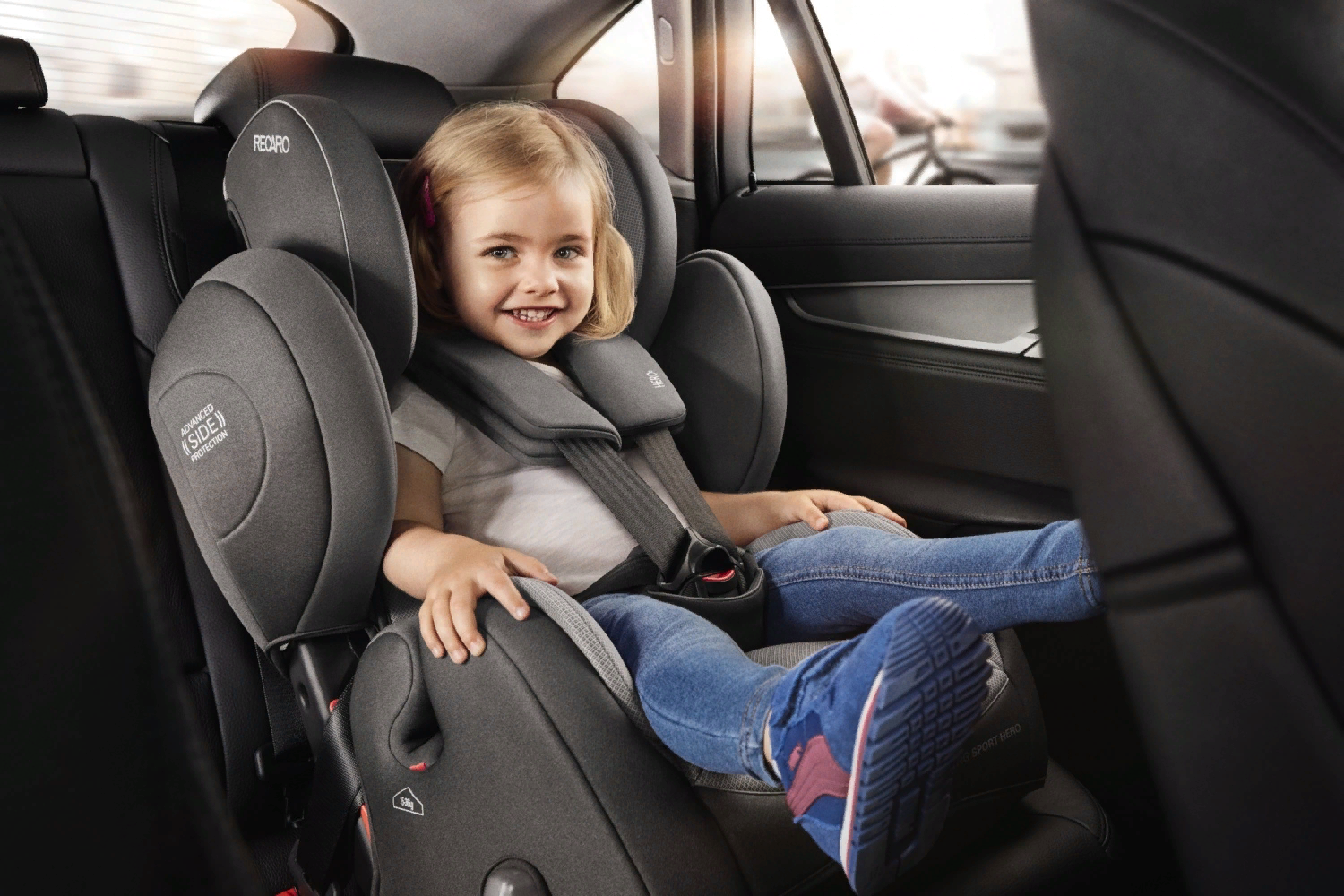 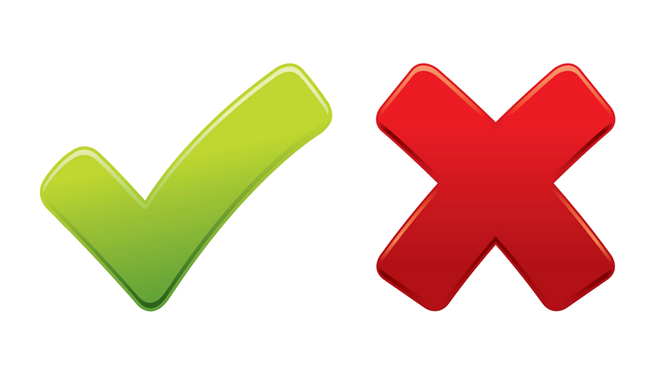 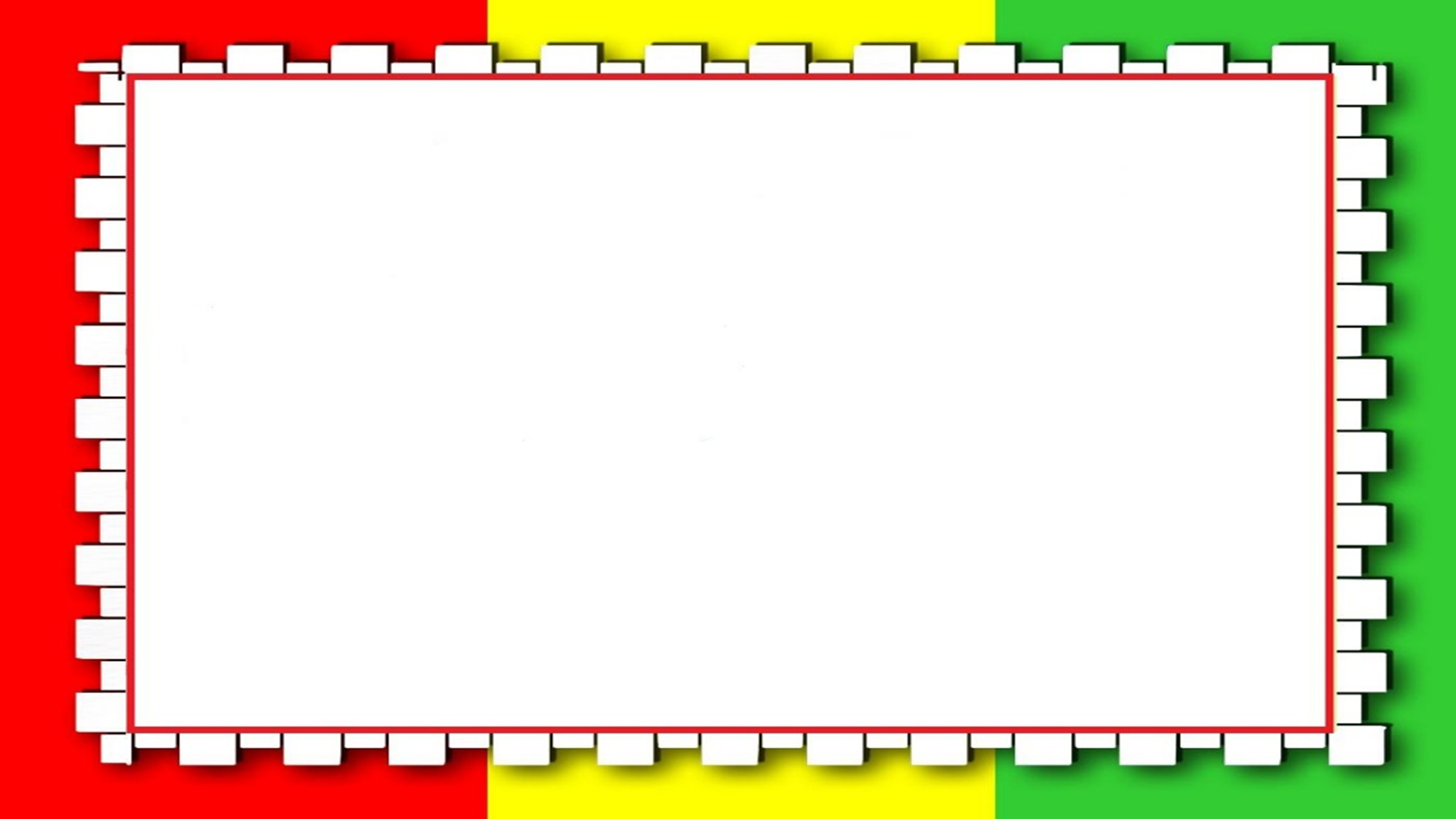 «Подбери дорожный знак».Цель: проверить знания детей о дорожных знаках, их назначении.
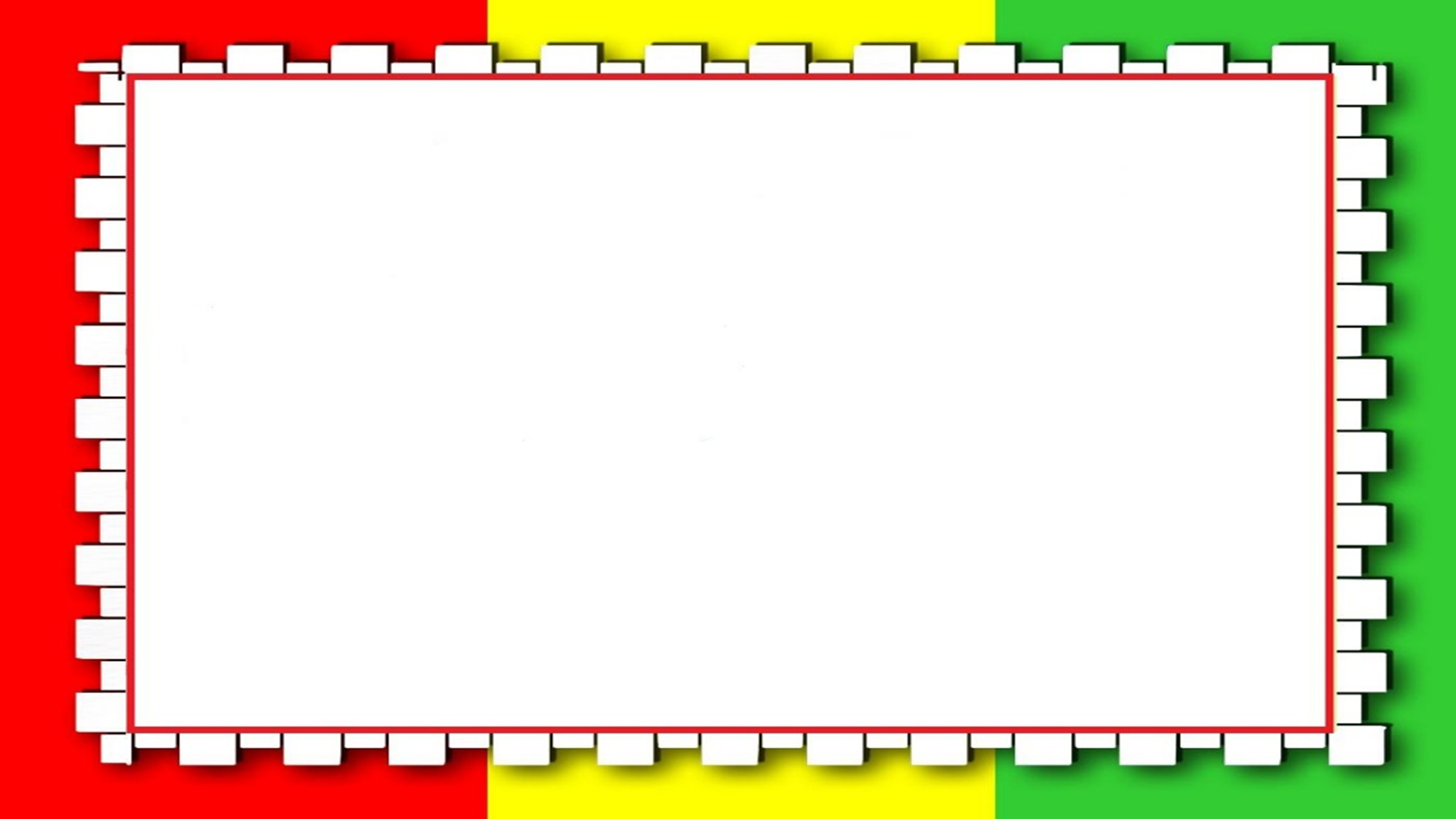 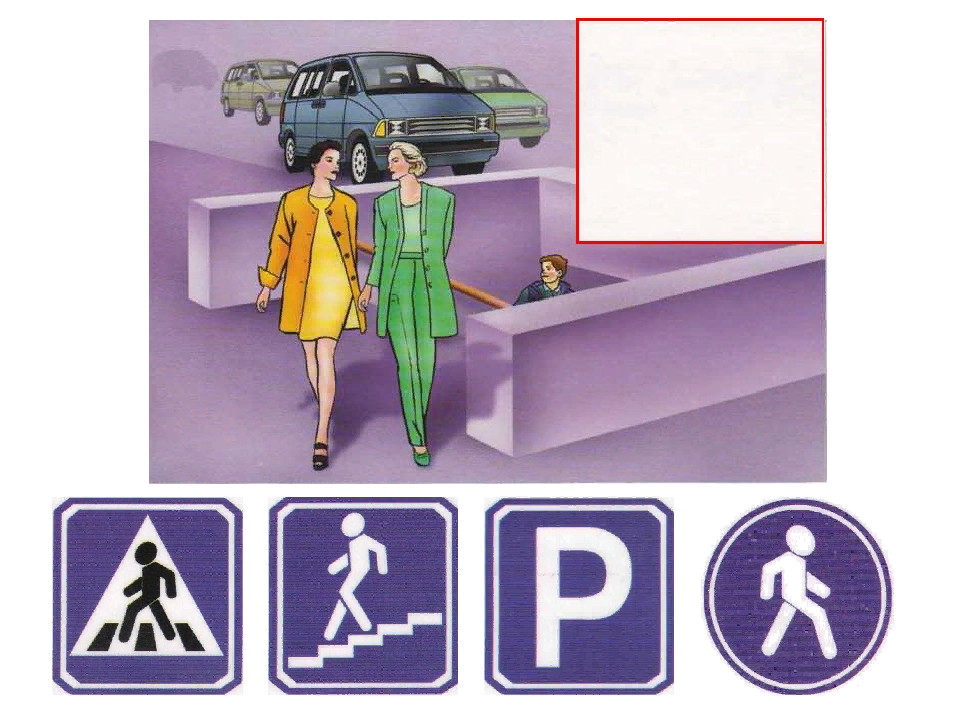 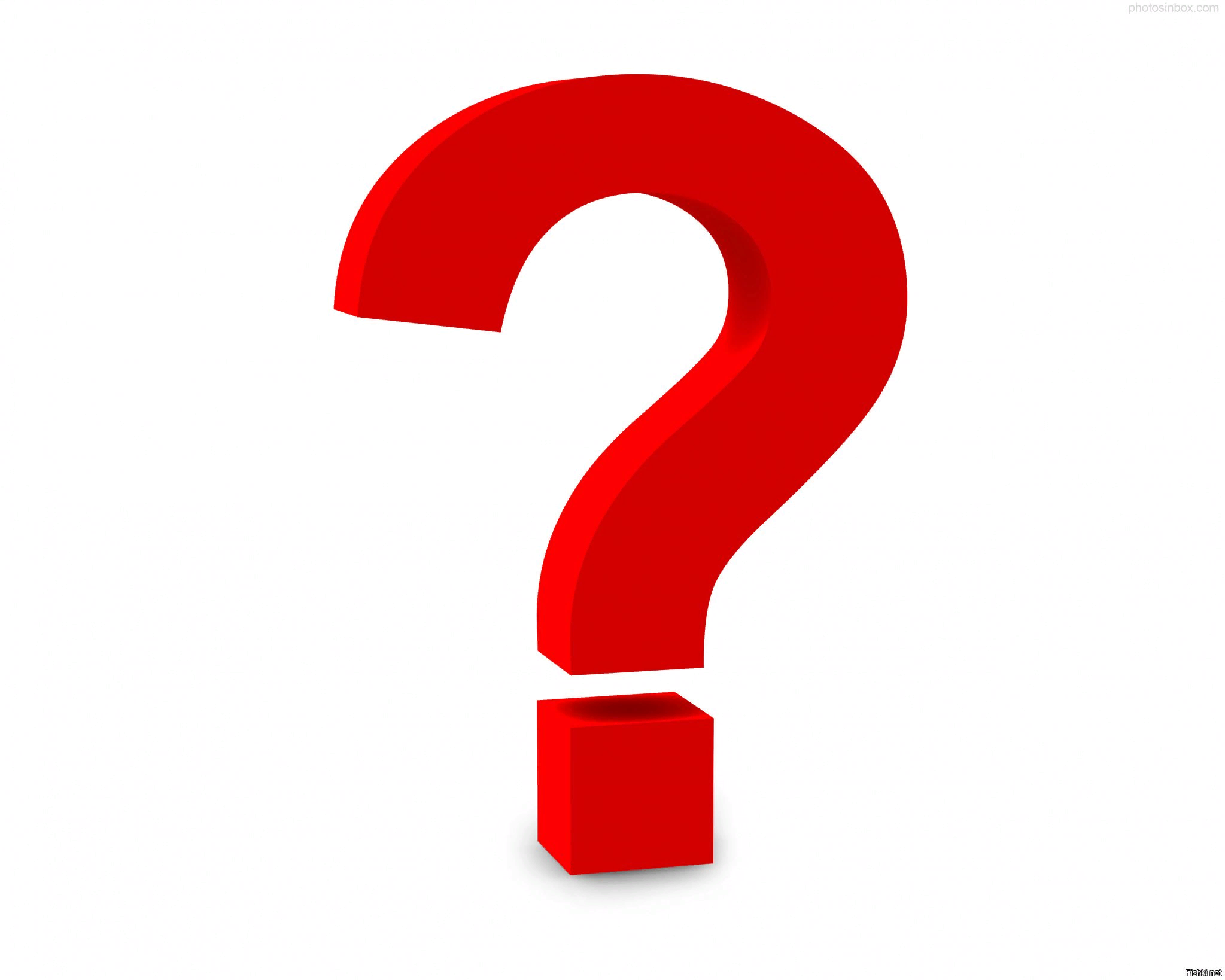 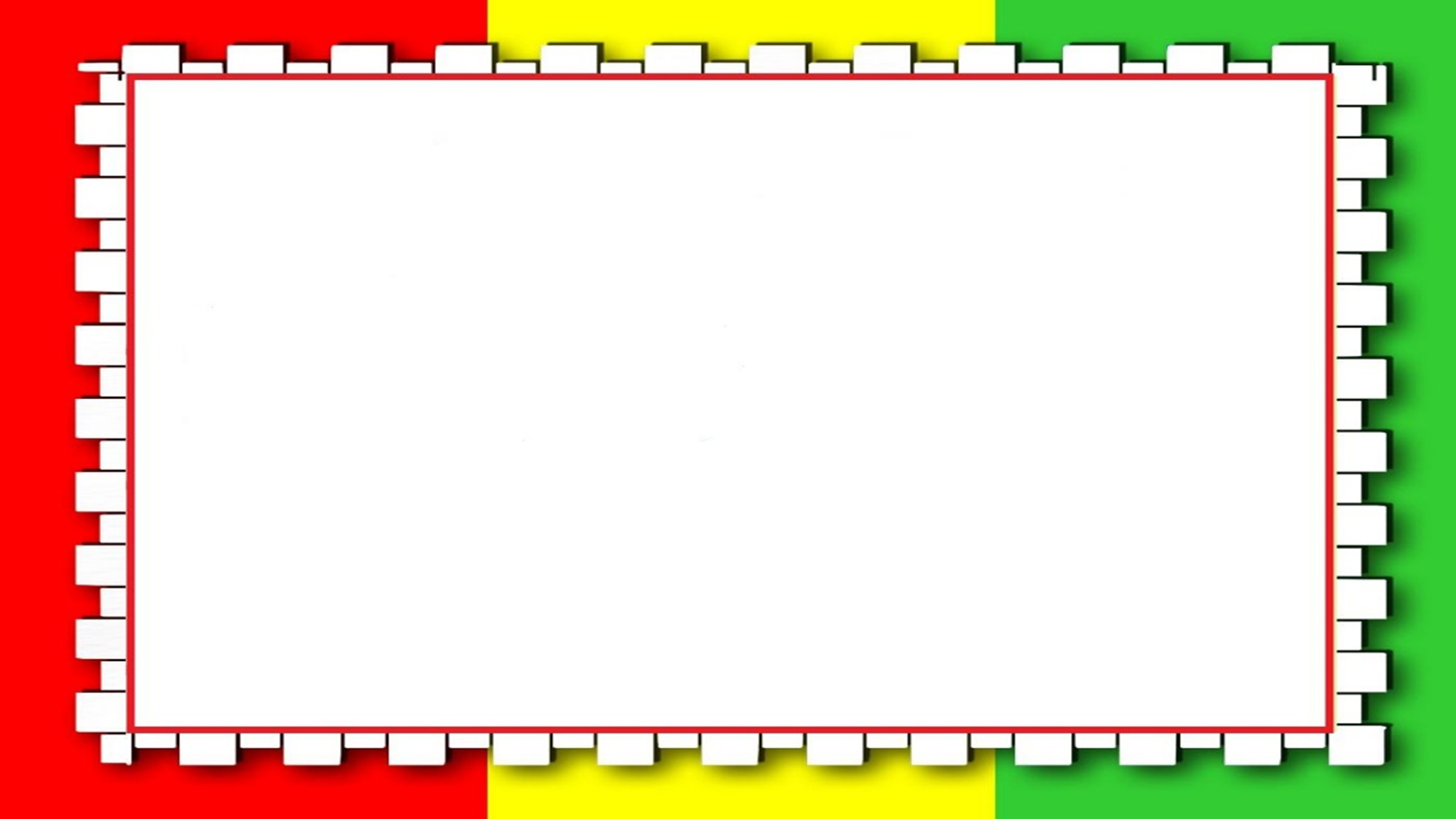 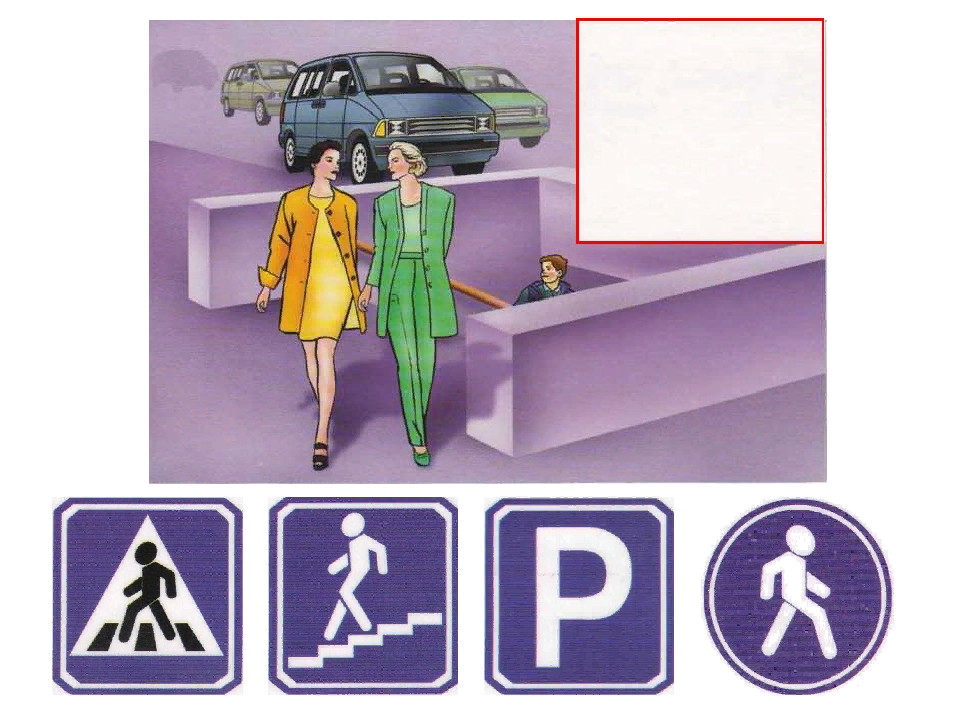 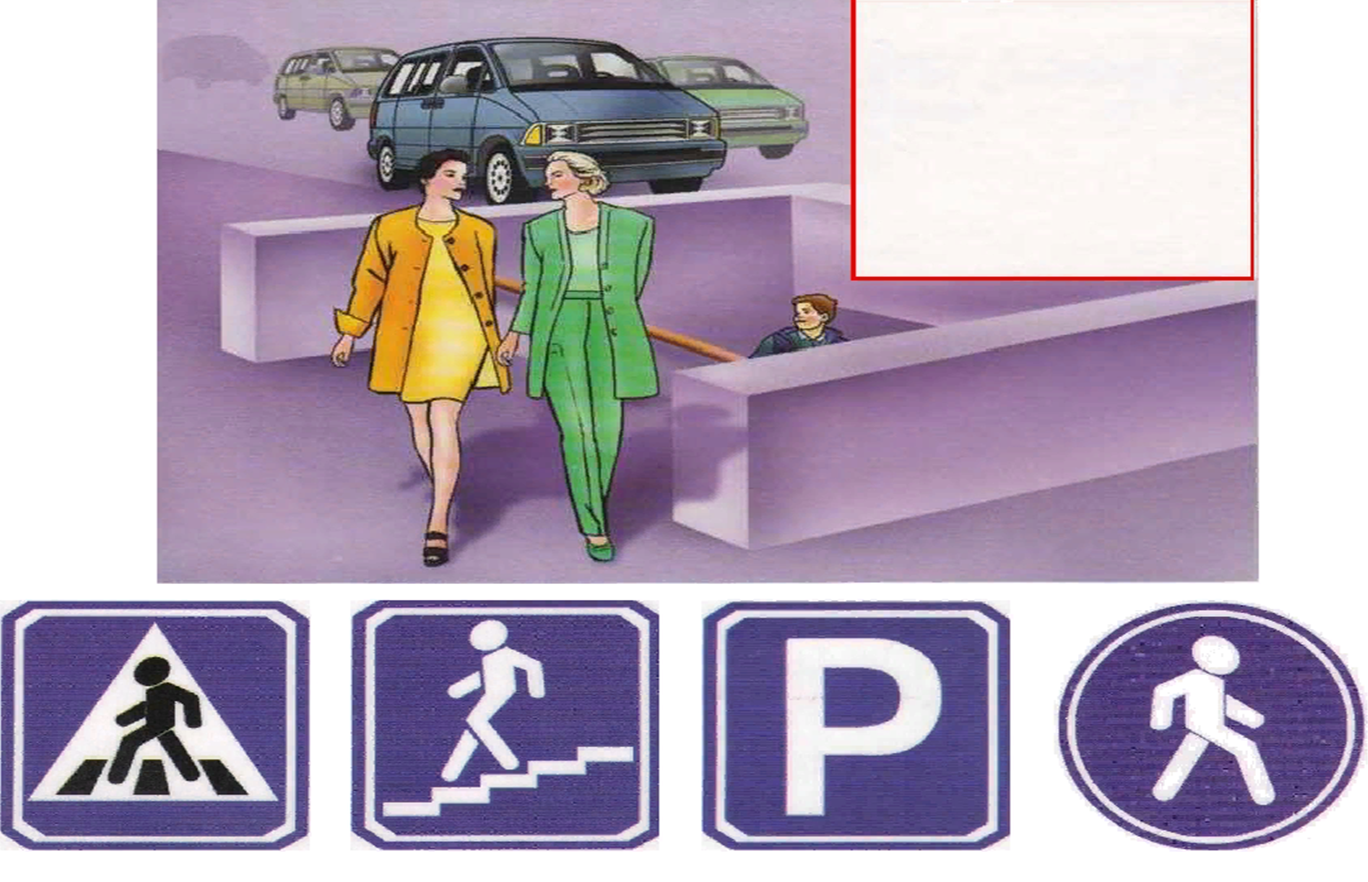 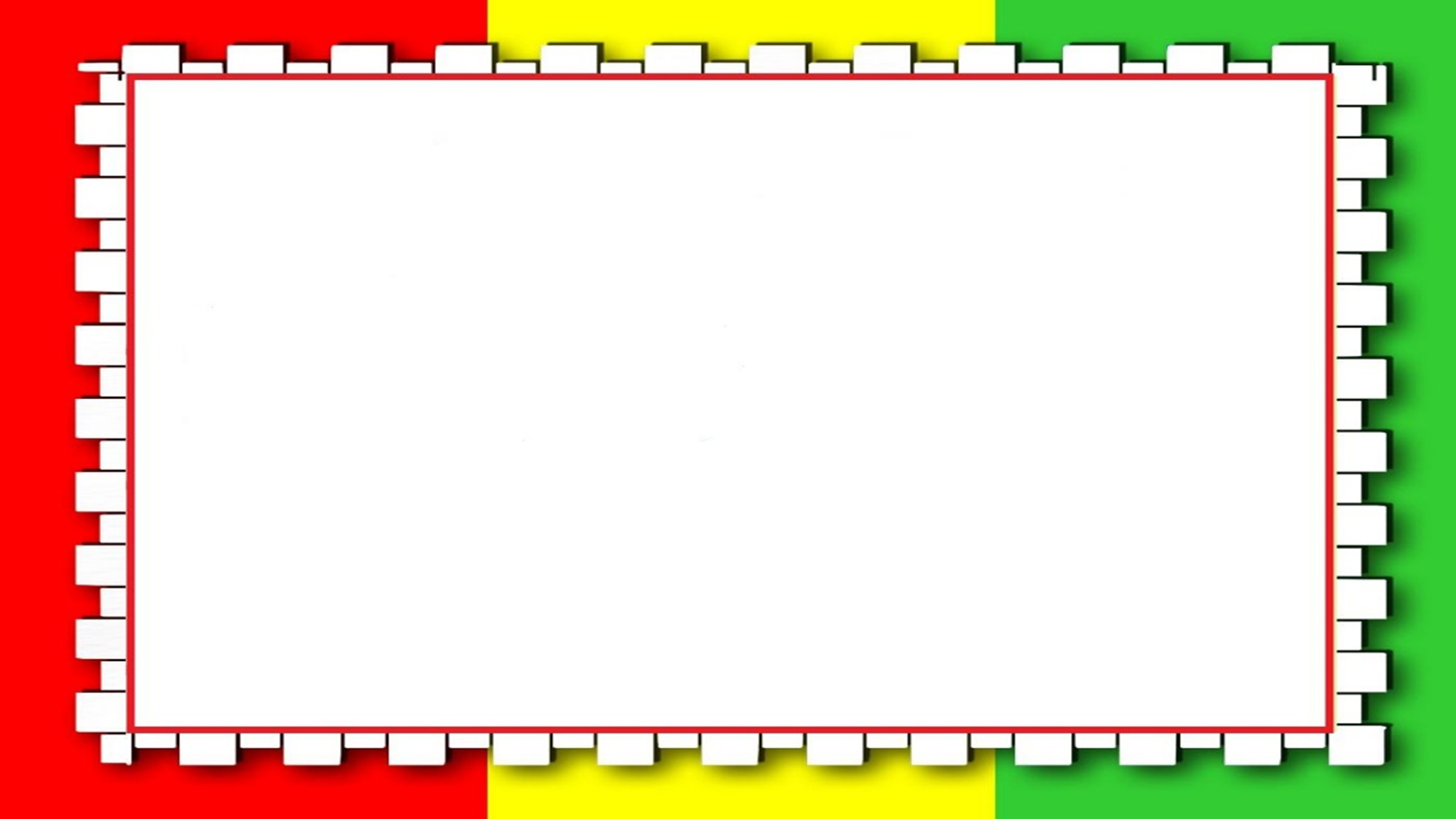 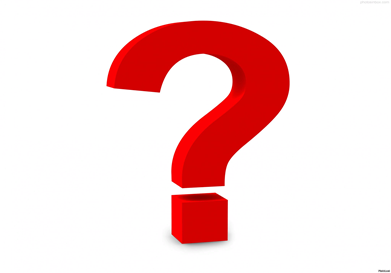 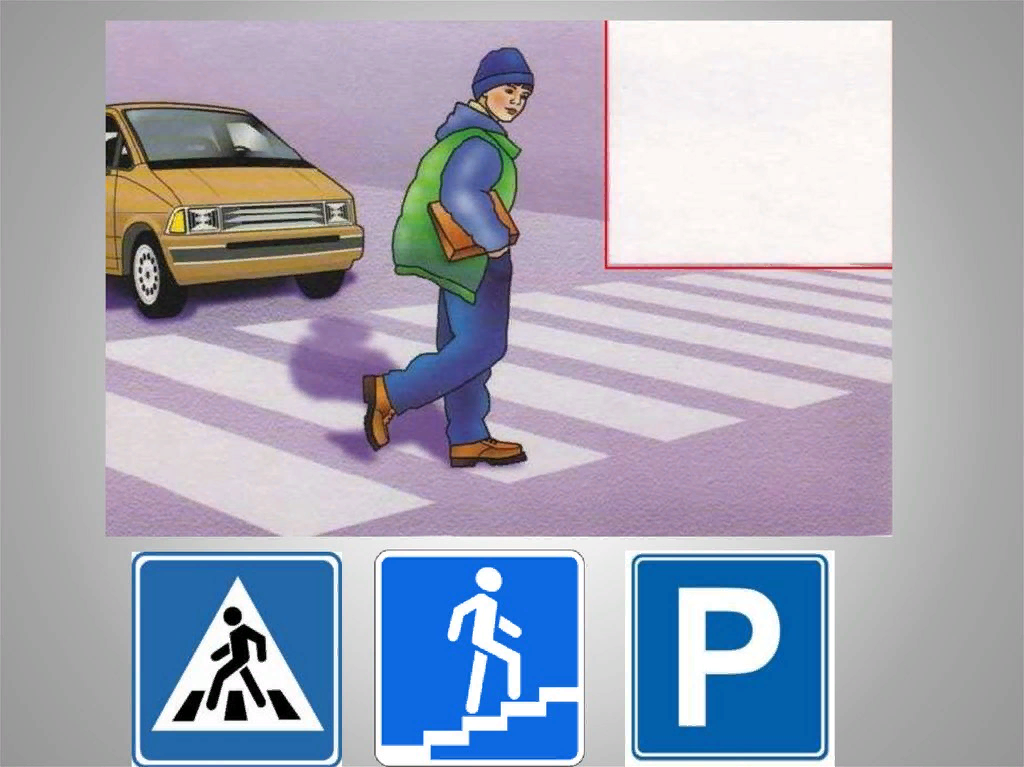 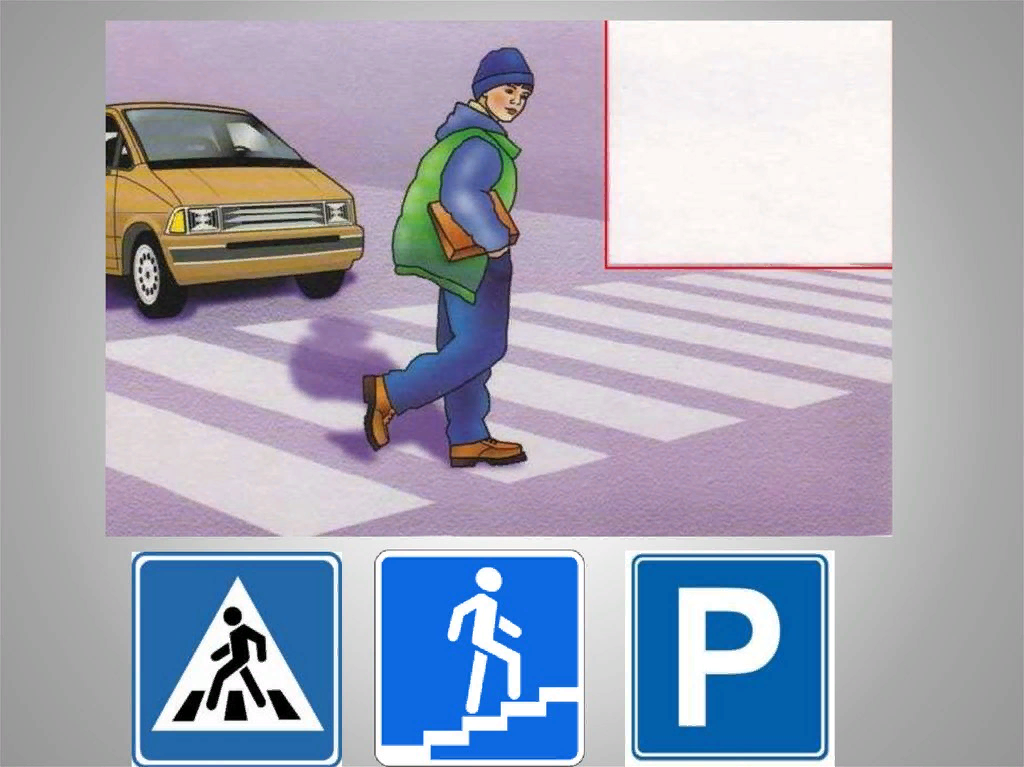 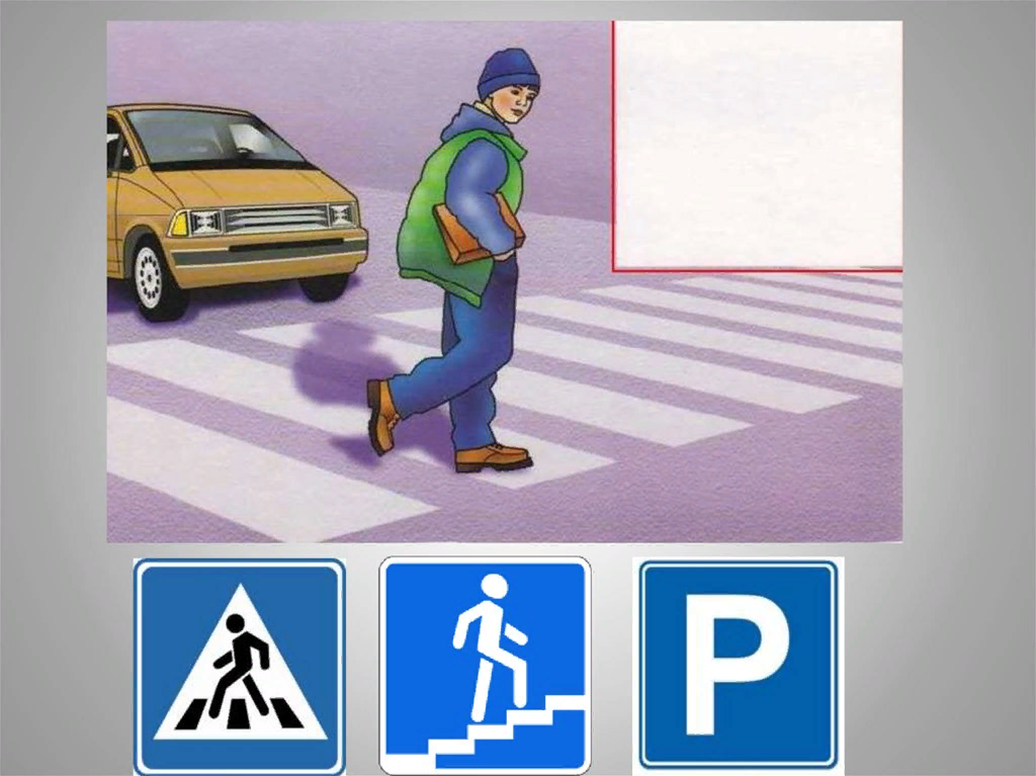 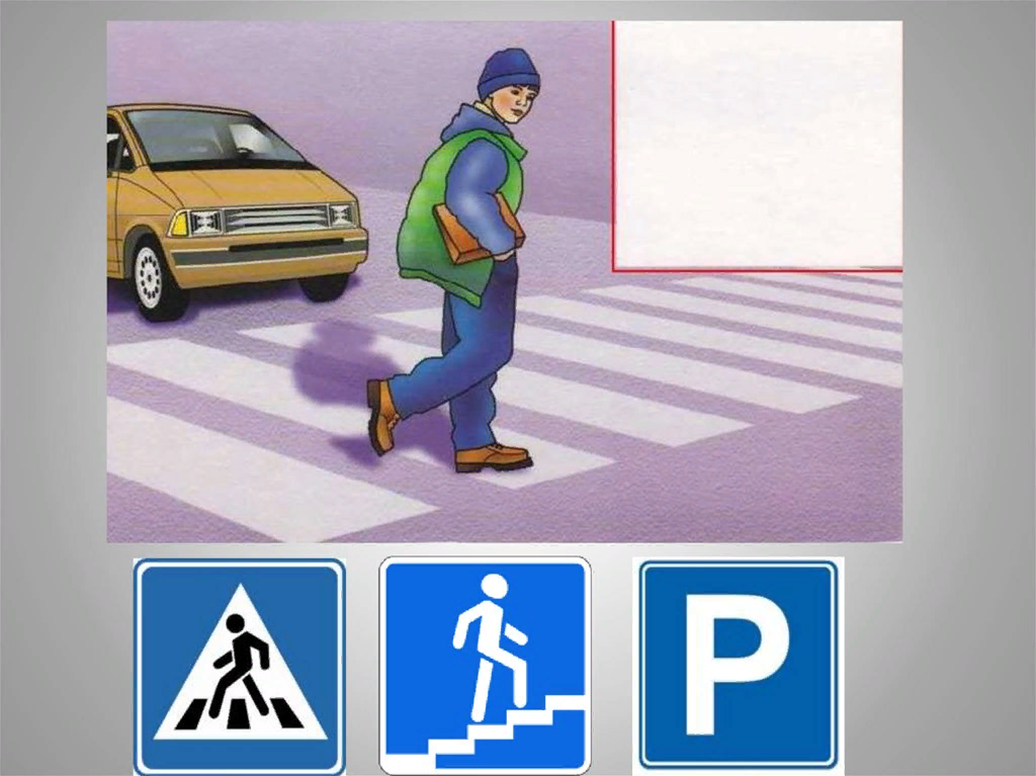 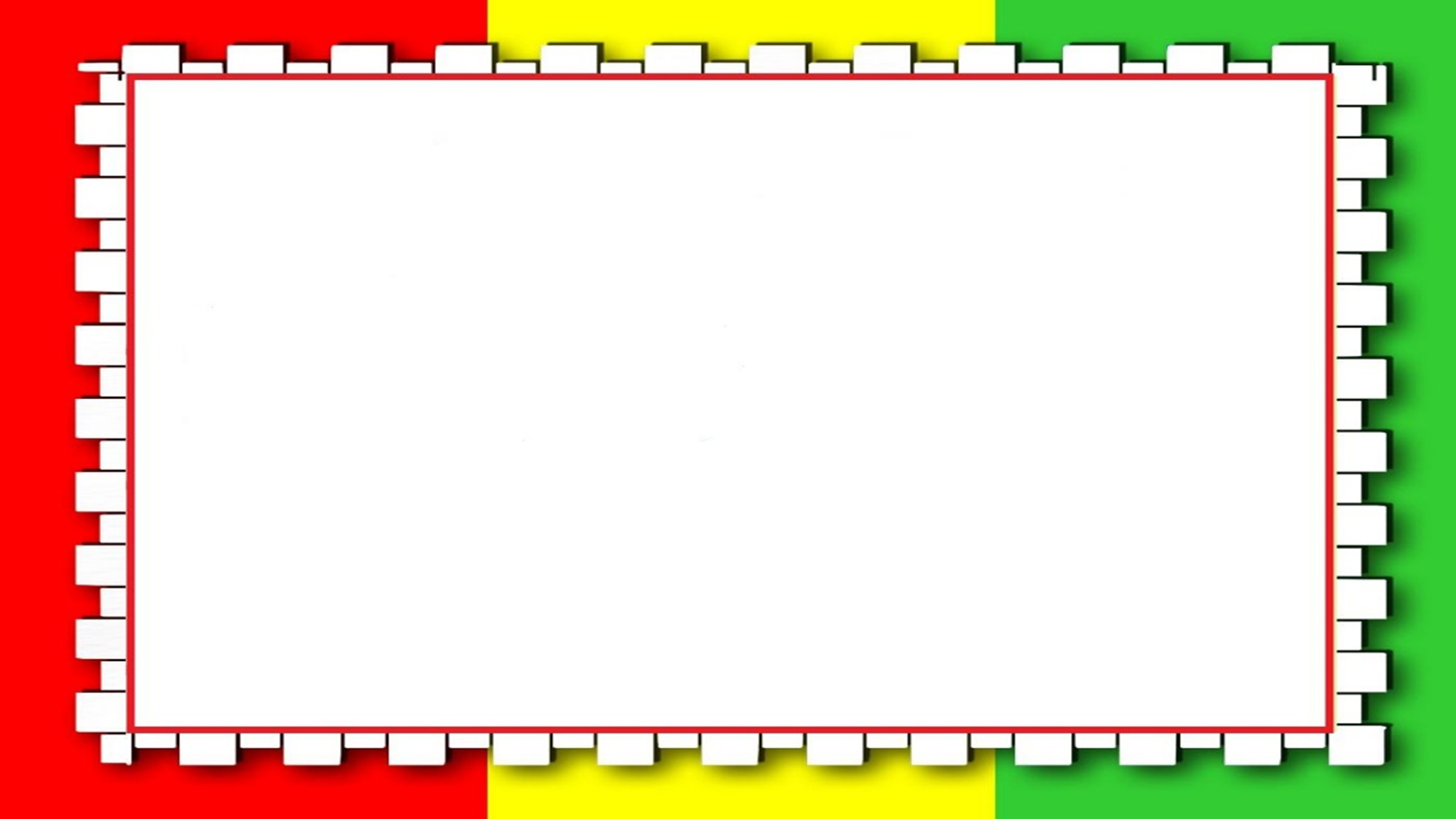 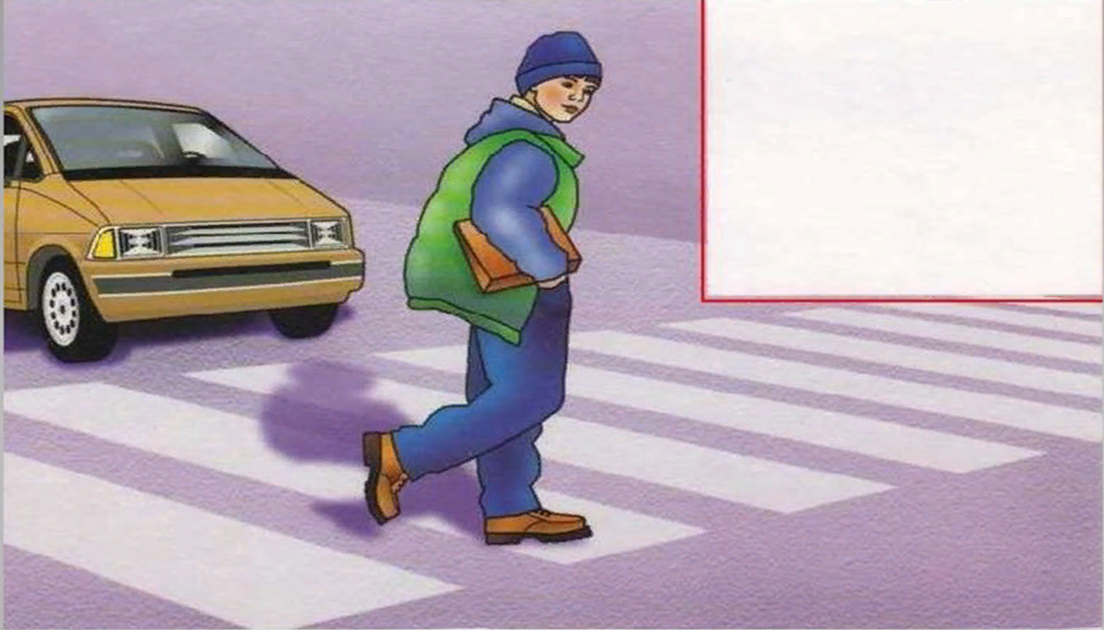 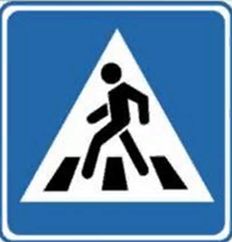 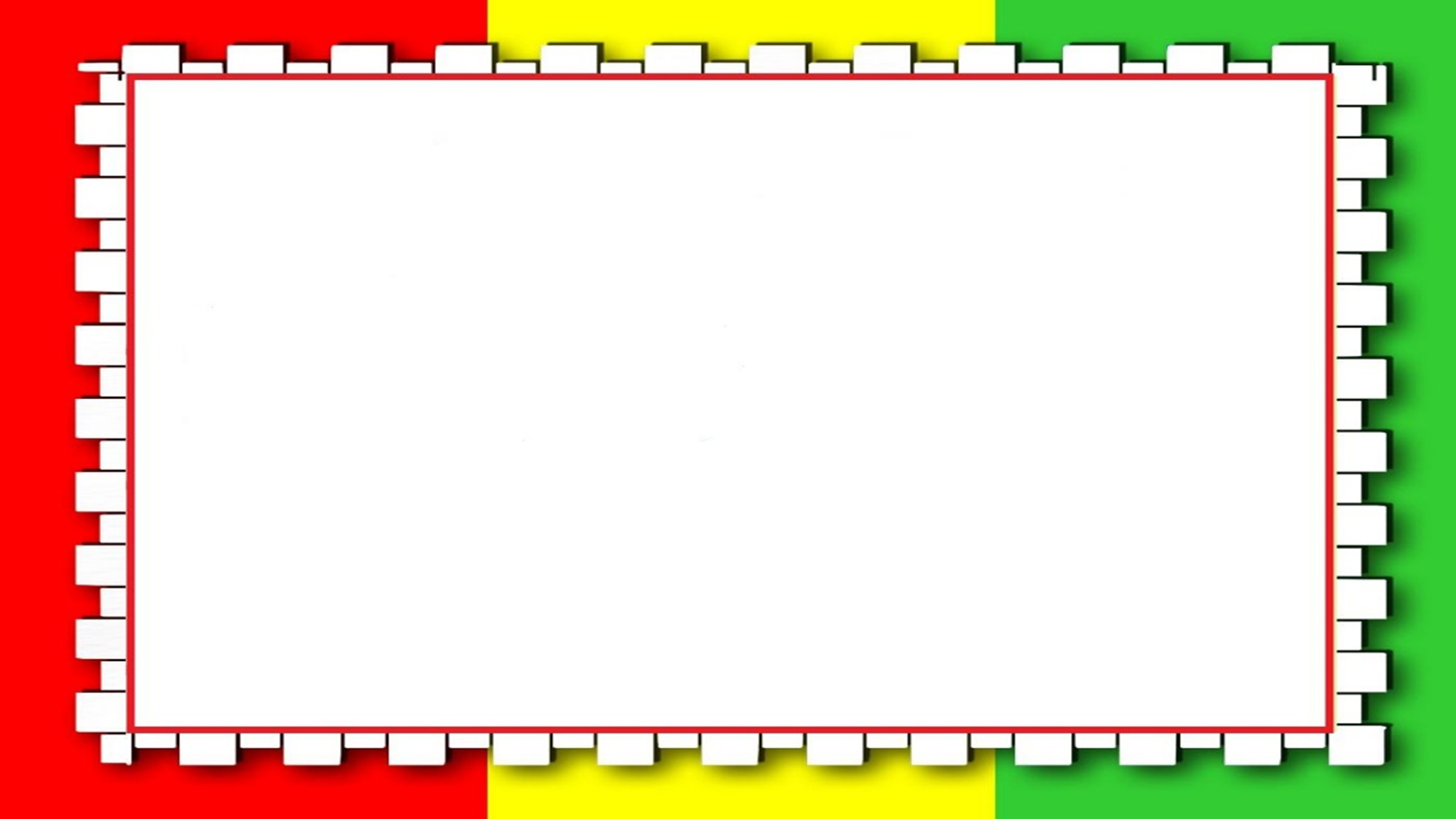 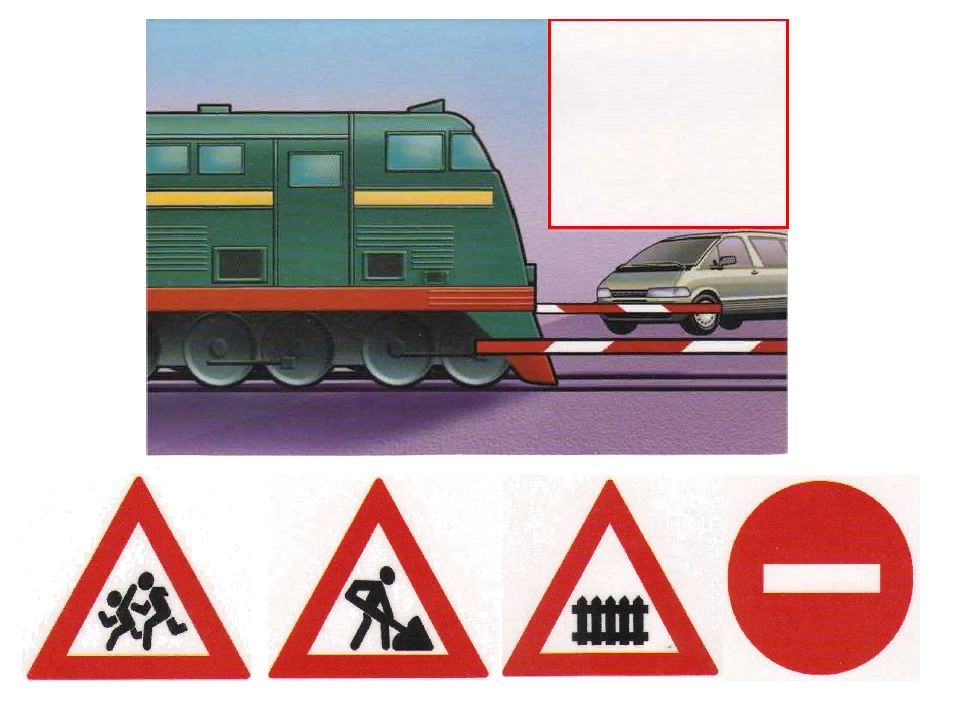 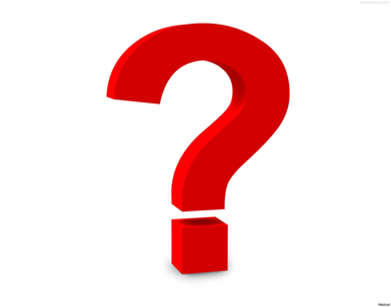 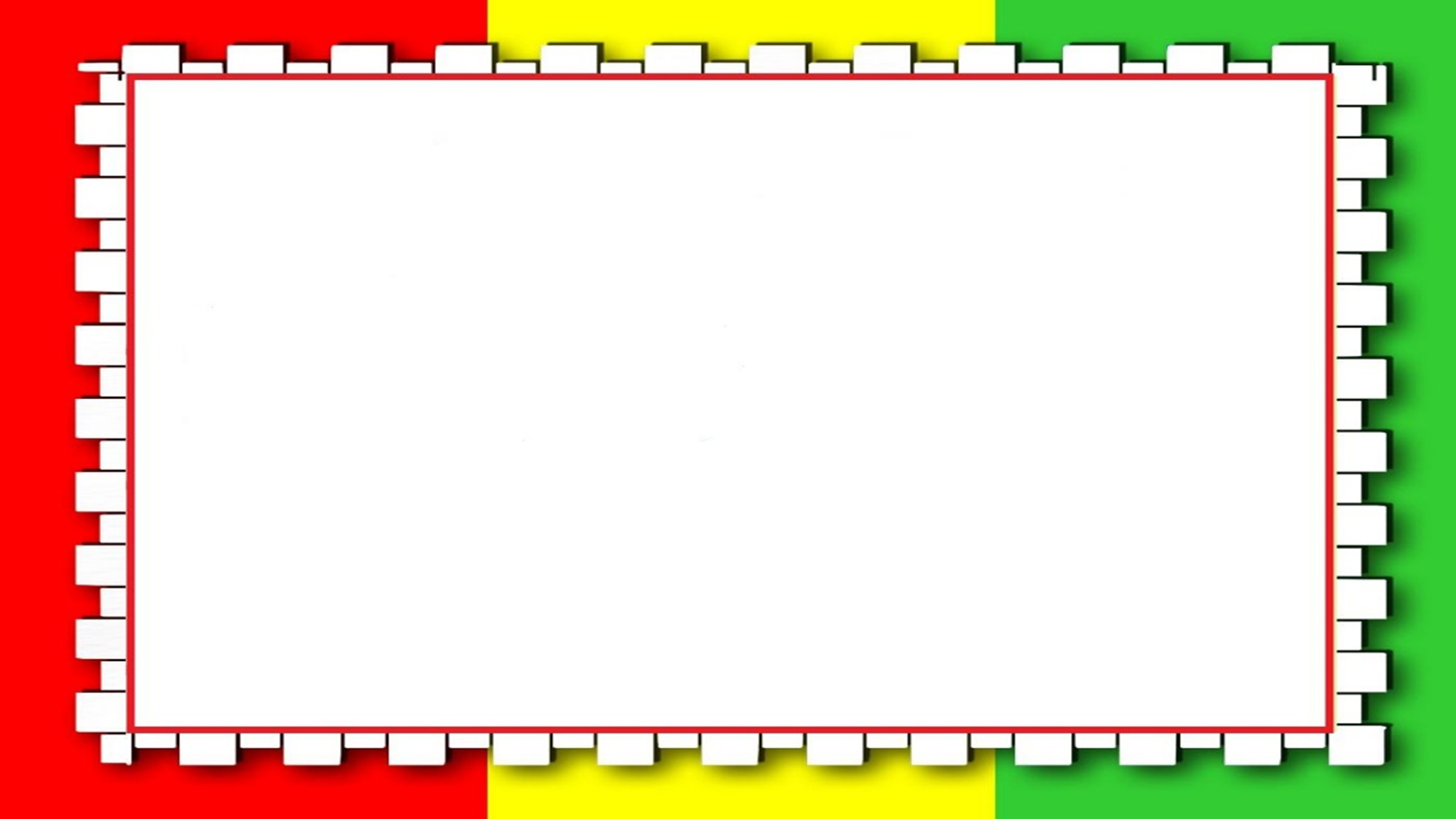 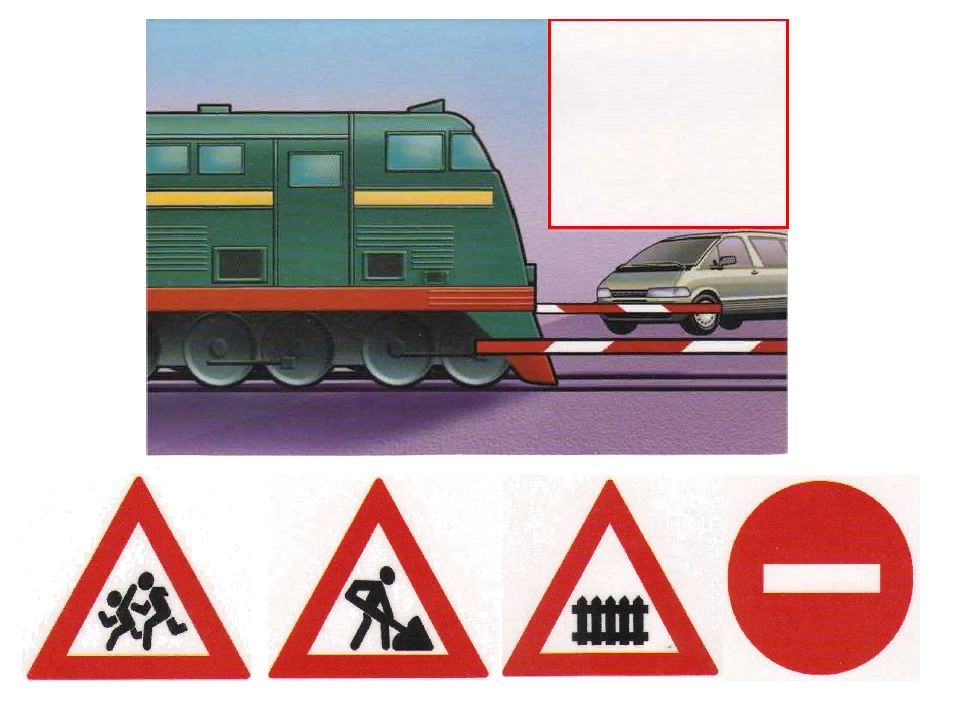 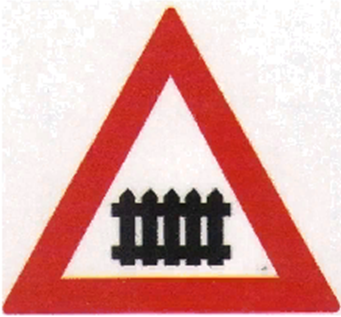